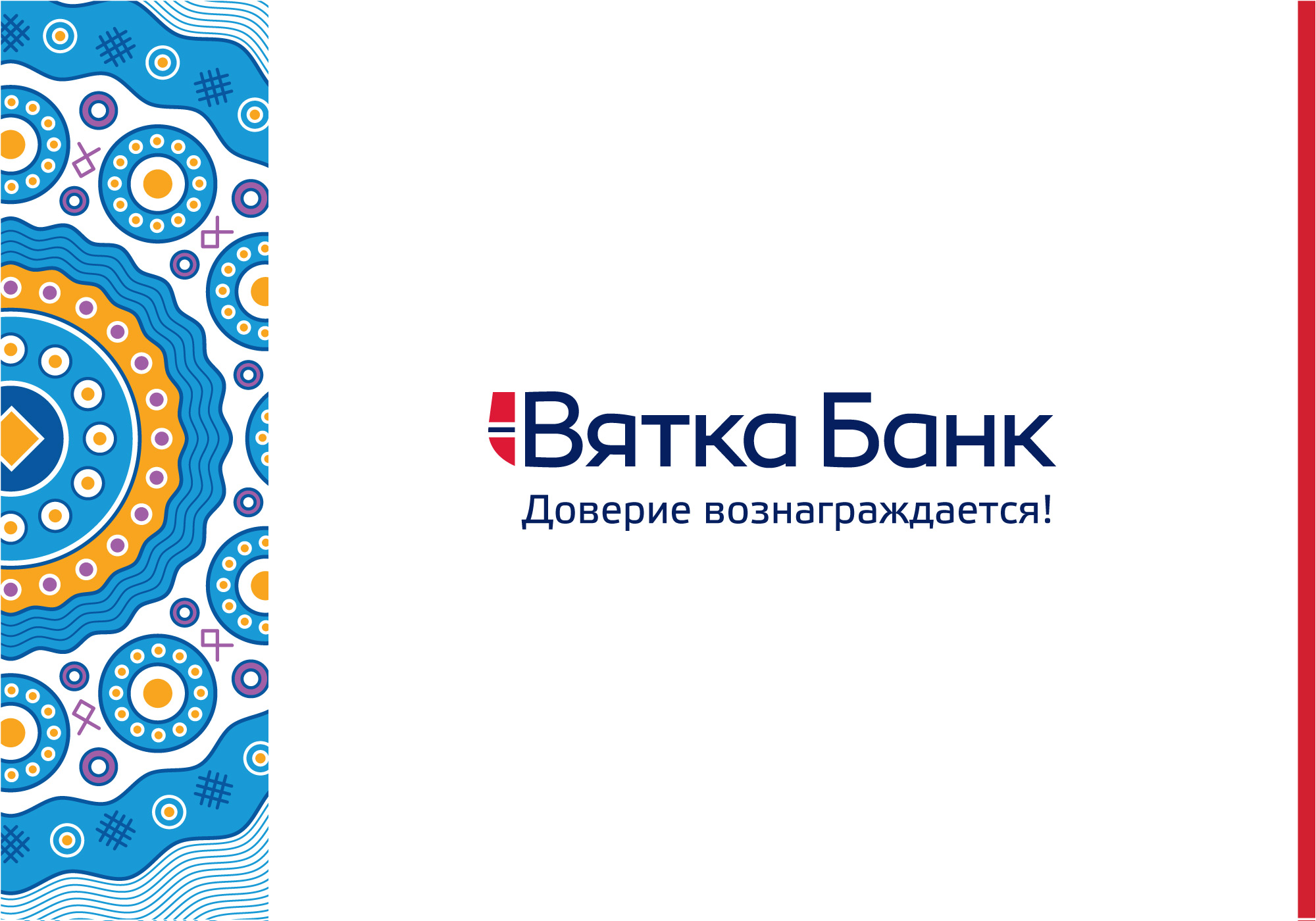 Вятка Банк – нам 25 лет!
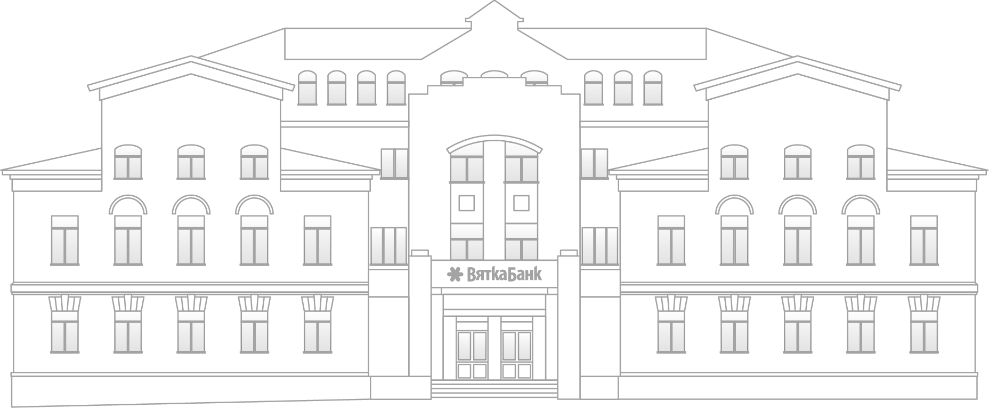 «Вятка Банк» основан 22 ноября 1990 года в г. Киров. 
Крупнейший региональный банк Кировской области, обслуживающий предприятия малого и среднего бизнеса и население Кировской области, Республики Мари Эл, Пермского края, г. Москвы.
Банк обладает необходимым набором Лицензий ЦБ РФ для осуществления банковской деятельности, является членом профессиональных сообществ и ассоциаций, с февраля 2005 года является членом Системы страхования вкладов (№559).
Что значит быть финансово грамотным?
Структура презентации
3
Ведет учет
Образ финансово грамотного человека
собственных доходов
и расходов
Знает, как защищены
Тратит меньше, чем
права потребителя
зарабатывает
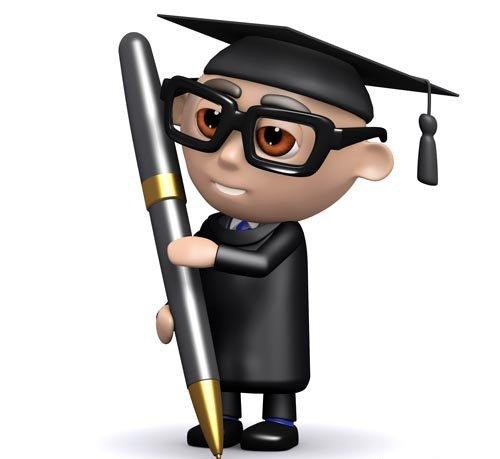 финансовых услуг
(
формирует
)
(
куда обратиться
сбережения)
Имеет подушку
Ориентируется в мире
безопасности
финансов
(
на случай
(
знает, где найти и как
непредвиденных
использовать нужную
обстоятельств/нако
-
информацию)
пления
на пенсию)
Осуществляет
рациональный выбор
финансовых услуг
4
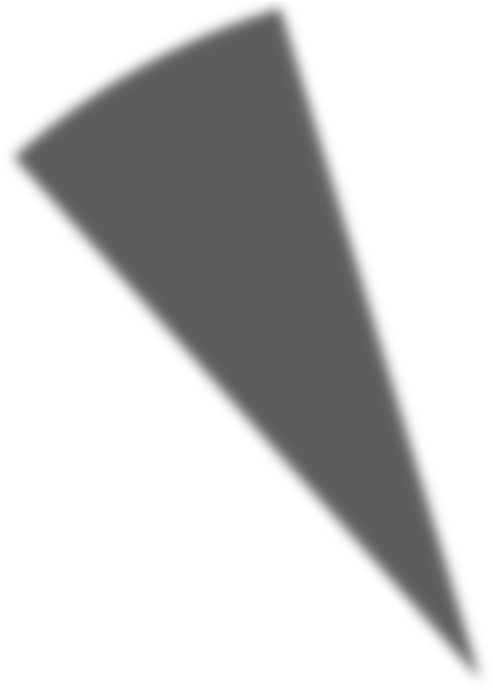 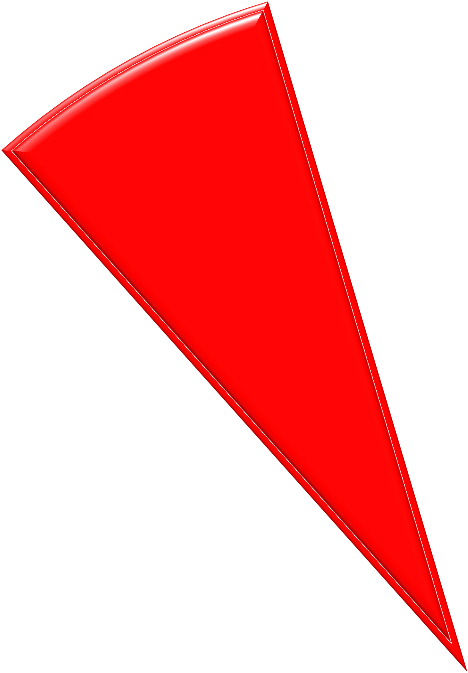 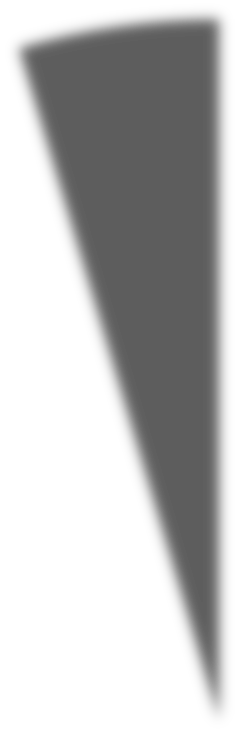 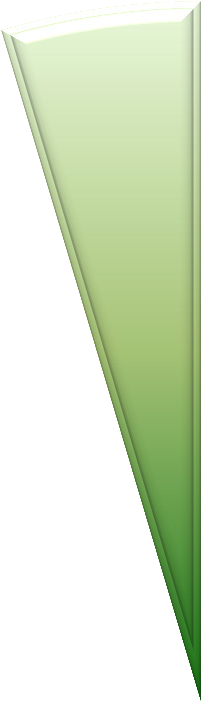 На что тратят деньги ваши родители?
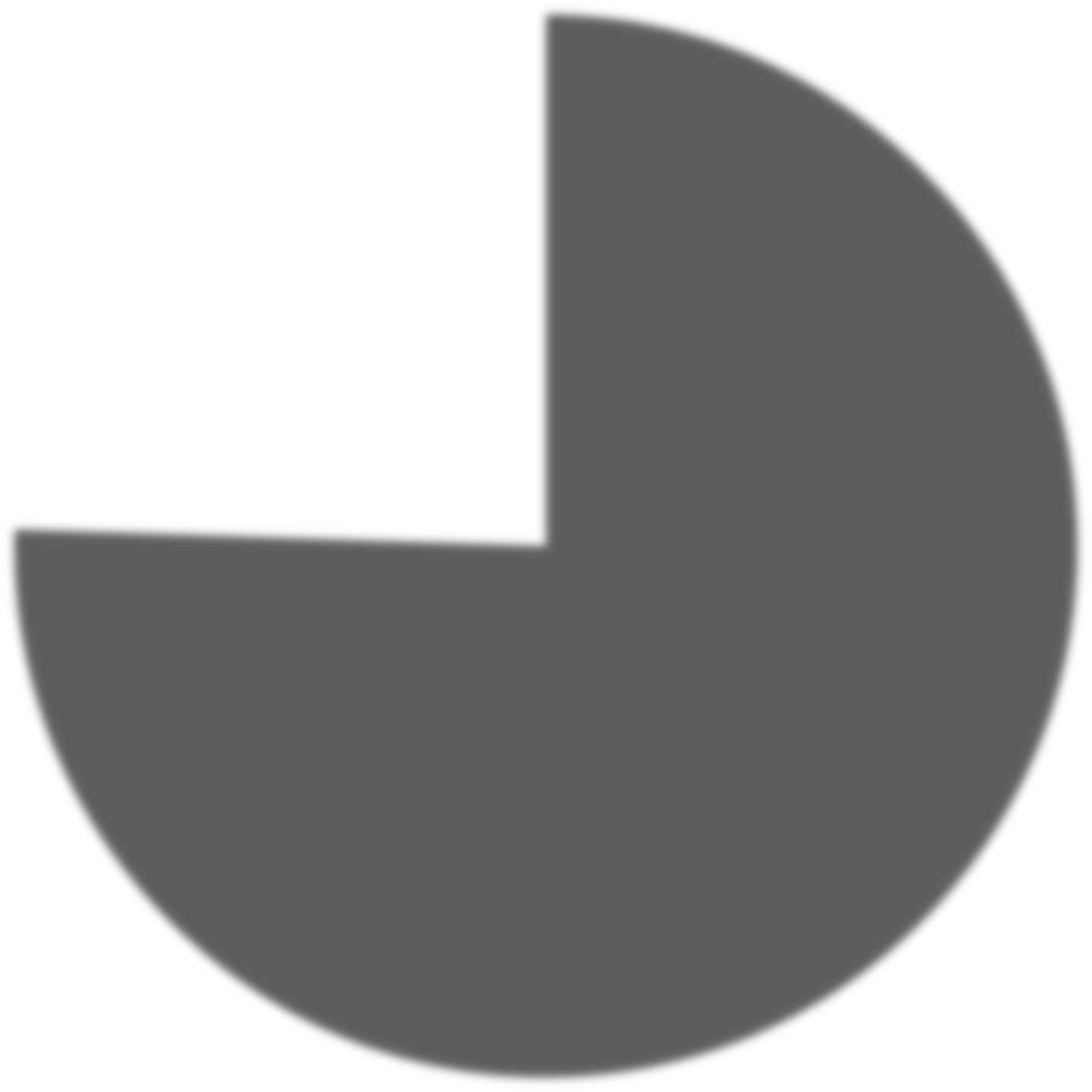 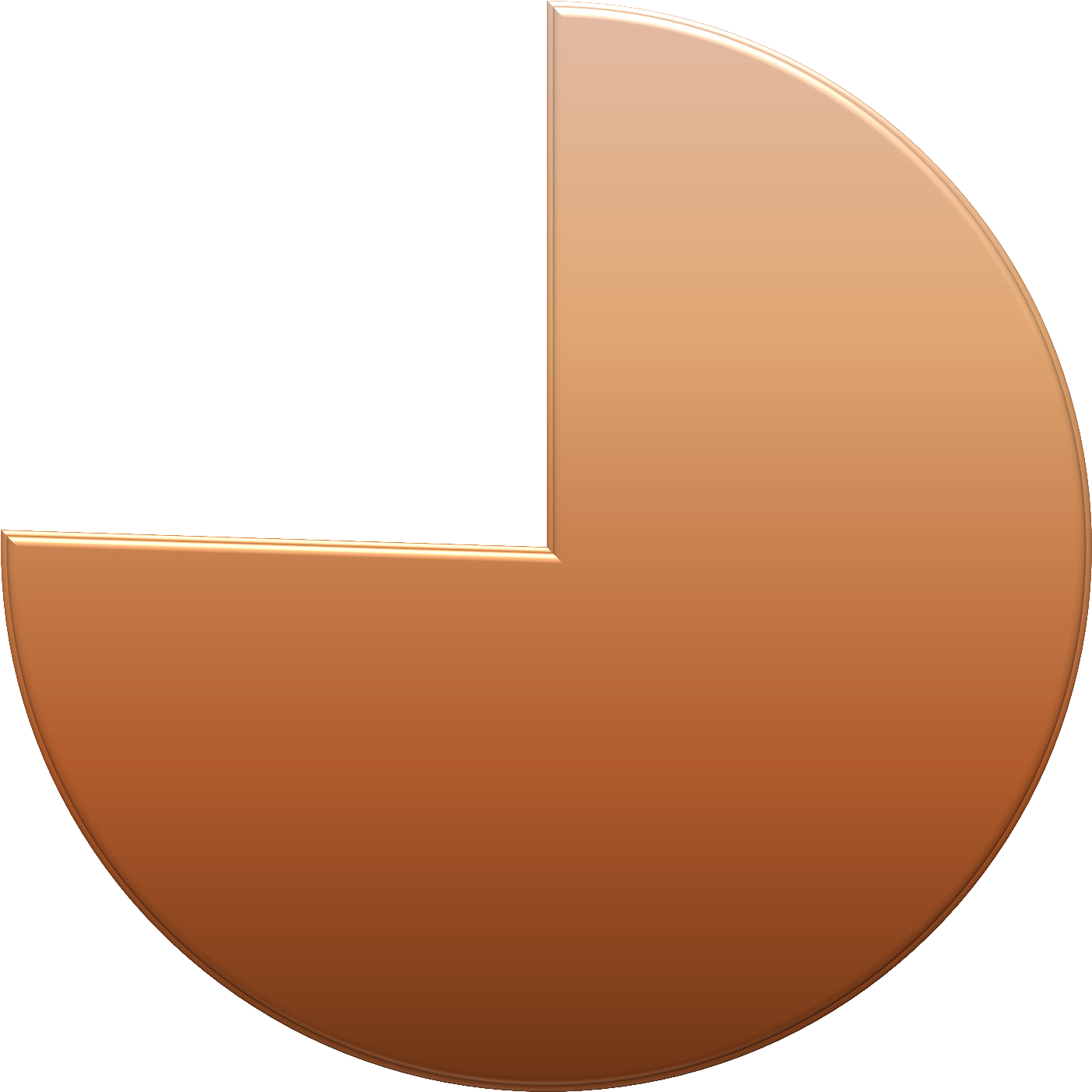 7
%
4
,6%
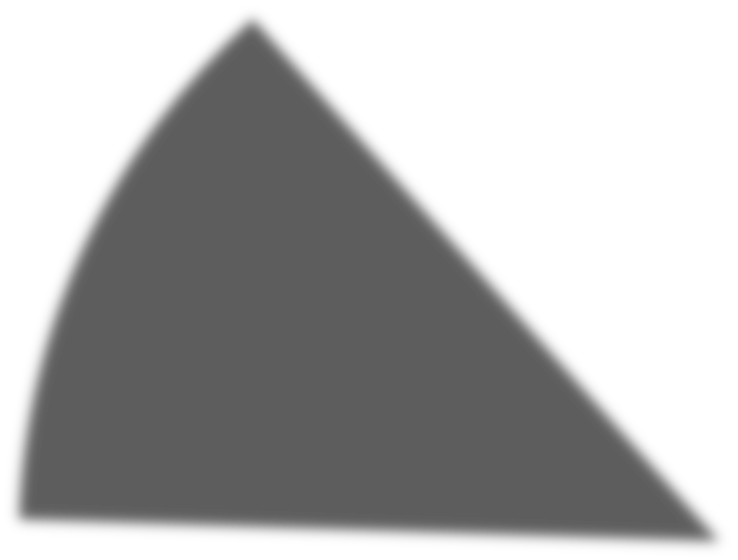 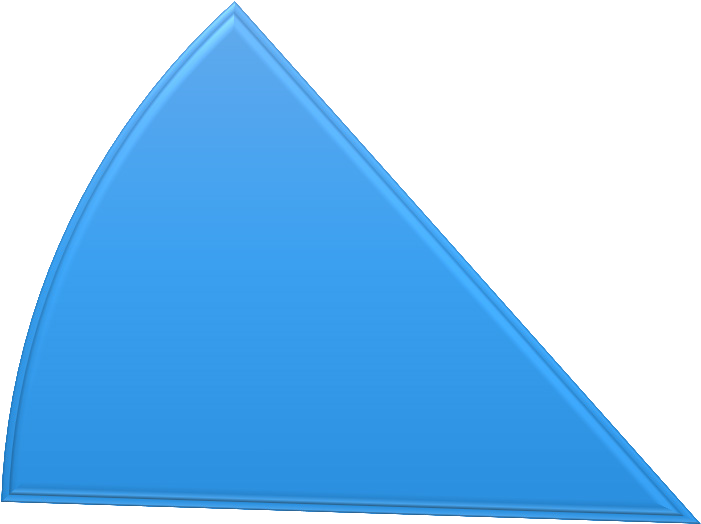 Покупка товаров и оплата услуг
   Оплата обязательных платежей и взносов
   Сбережения
   Покупка валюты
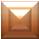 12
,9%
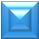 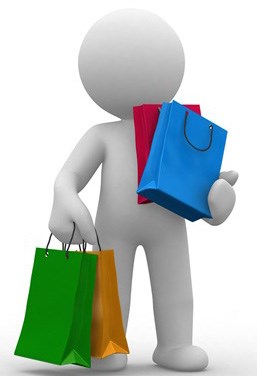 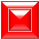 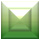 75
,5%
5
Три шага к реализации личного финансового плана
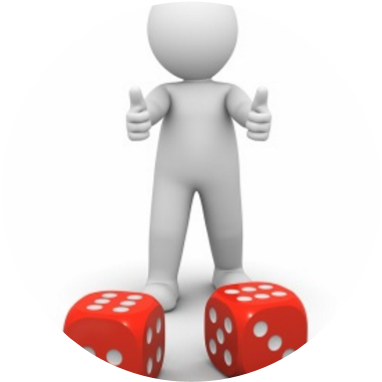 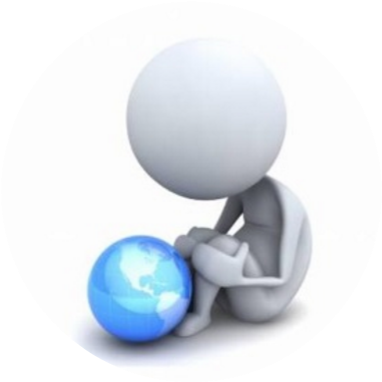 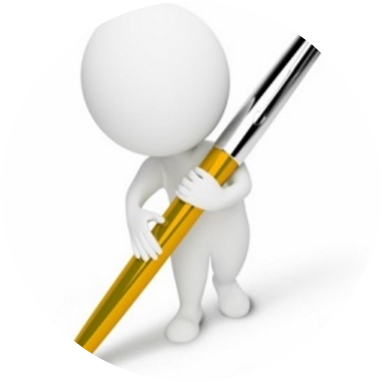 6
Финансовая цель-мечта
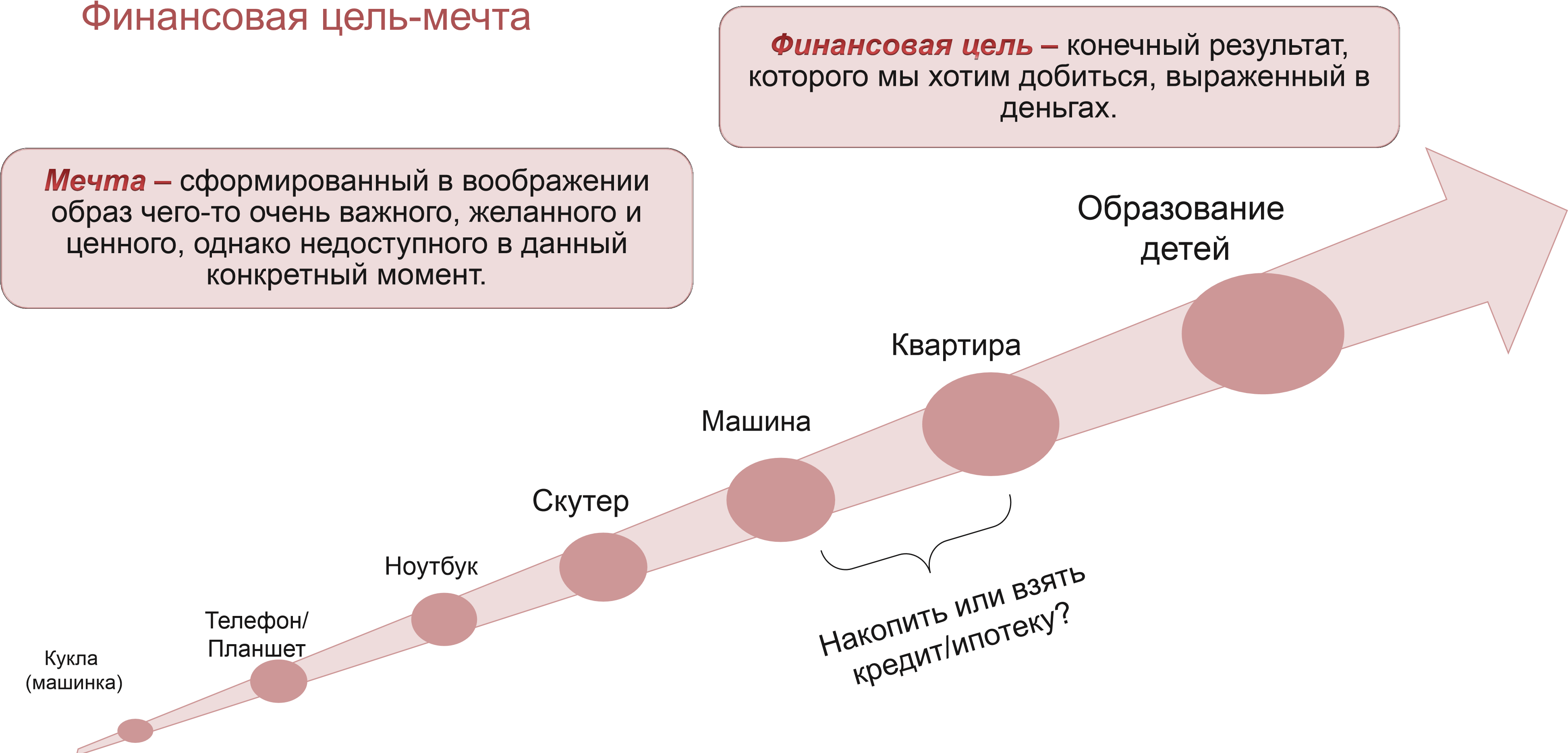 7
Личный финансовый план
8
Выбор модели поведения
Чувствуете в себе «дух» предпринимательства, понимаете, что можете заставить свои деньги работать на вас с помощью создания собственного бизнеса – инвестируйте в свое дело.
Понимаете, что быть предпринимателем – это ваше? Тогда соблюдайте следующую модель.
9
Модель финансового поведения
Самоорганизация,
борьба с соблазном
ДИСЦИПЛИНА
потратить
накопленное
Финансовая
грамотность
Распределять
Распределение
КОНТРОЛЬ
РАССТАНОВКА
потребности по
«подушки
ПРИОРИТЕТОВ
РИСКОВ
приоритетам
безопасности»
10
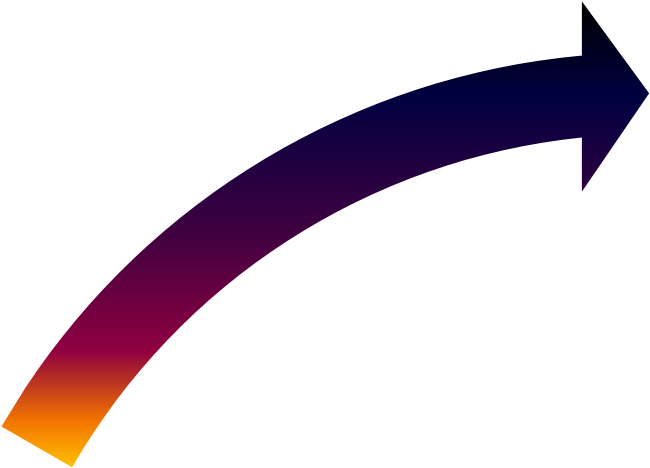 Остерегайтесь мошенников
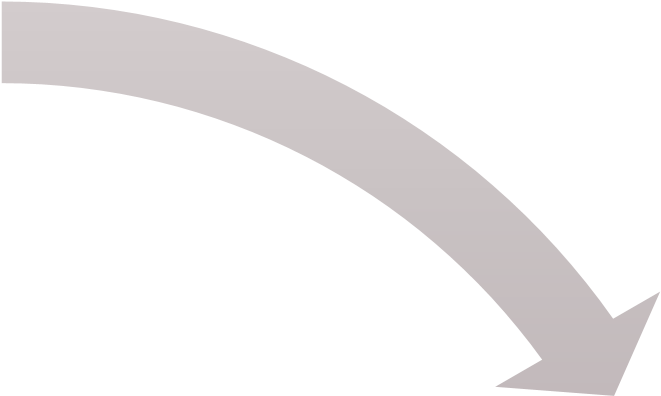 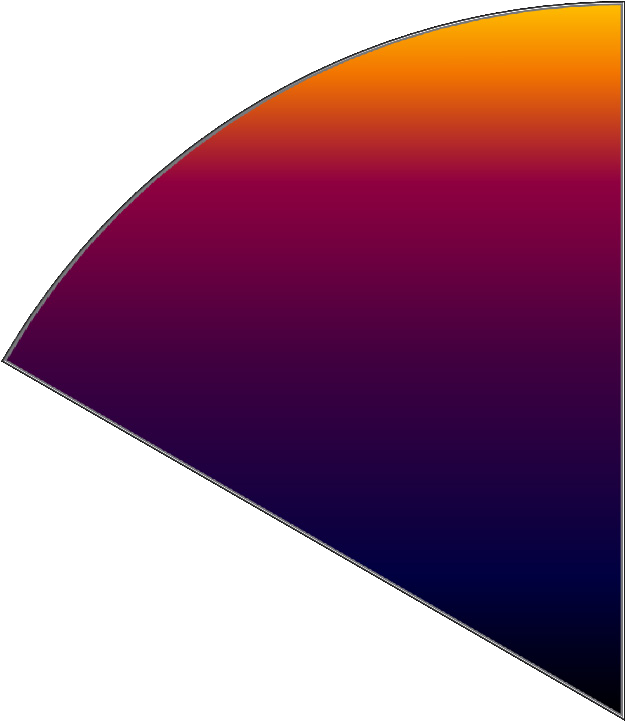 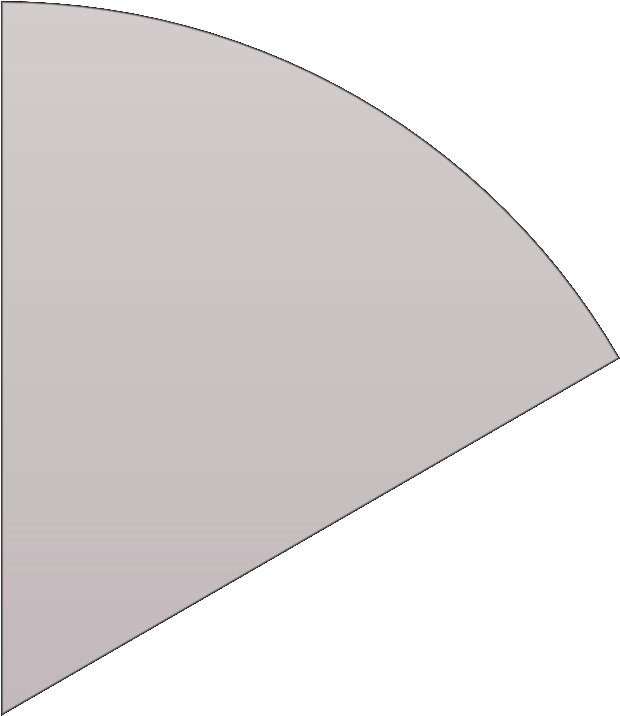 Получить
адреналин, но
Для сбережения
потерять деньги
денежных
–
казино,
средств
–
Банк
финансовая
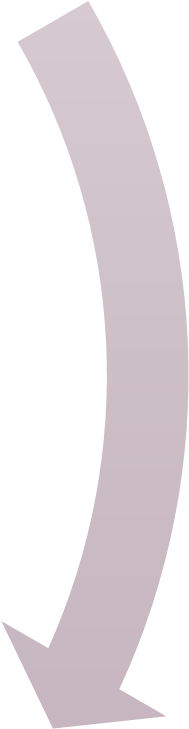 (
депозит
)
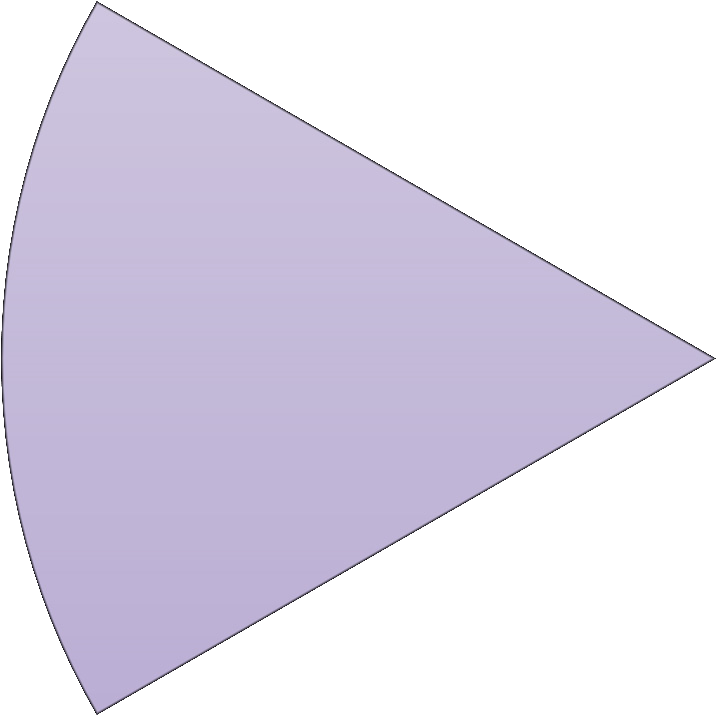 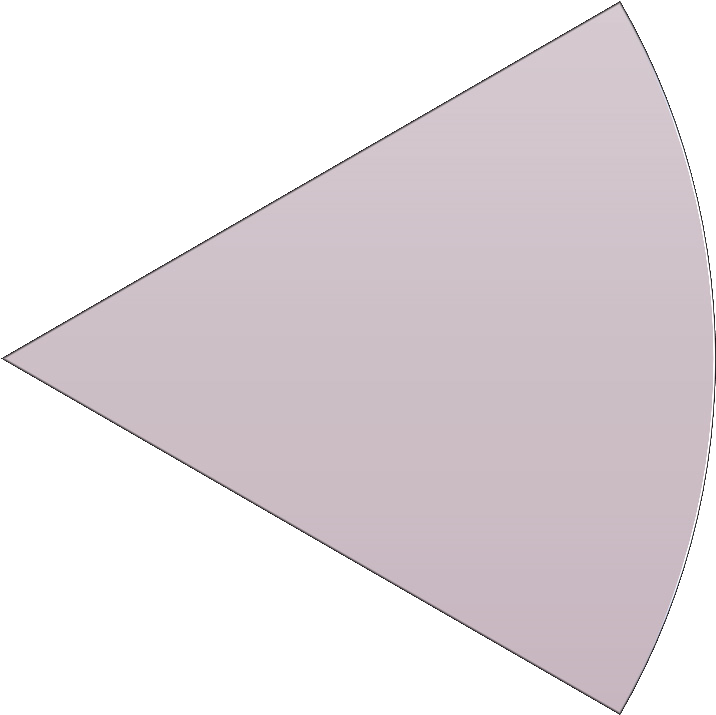 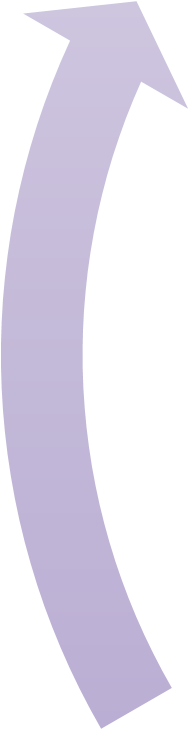 пирамида,
Форекс
Для получения
дополнительного
инвестиционного
Для получения
дохода
–
кредита (займа)
–
Инвестиционная
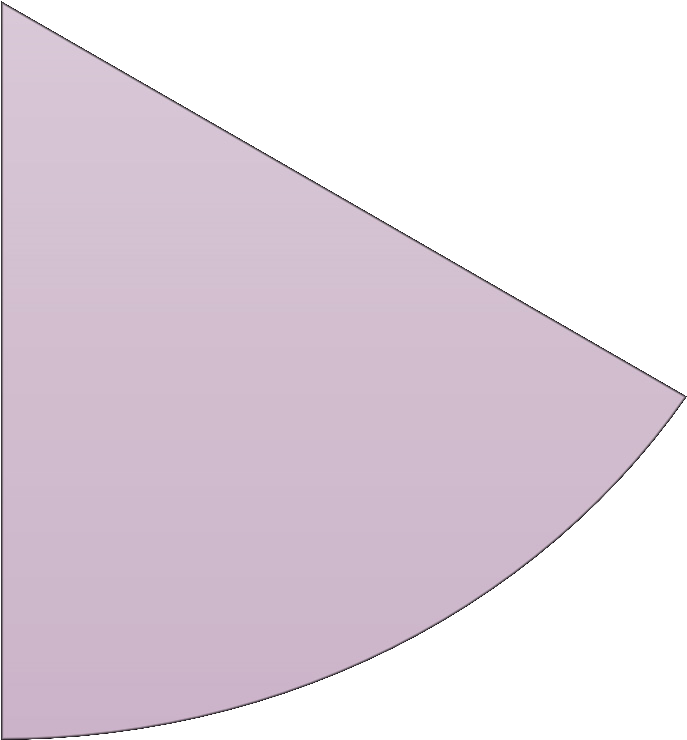 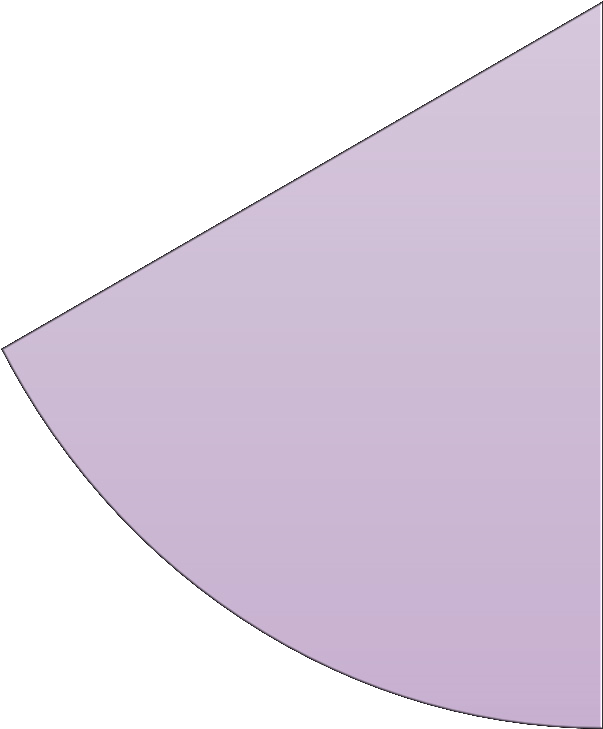 Банк, МФО
и управляющая
компании (рынок
ценных бумаг)
Для снижения
Для
рисков утраты
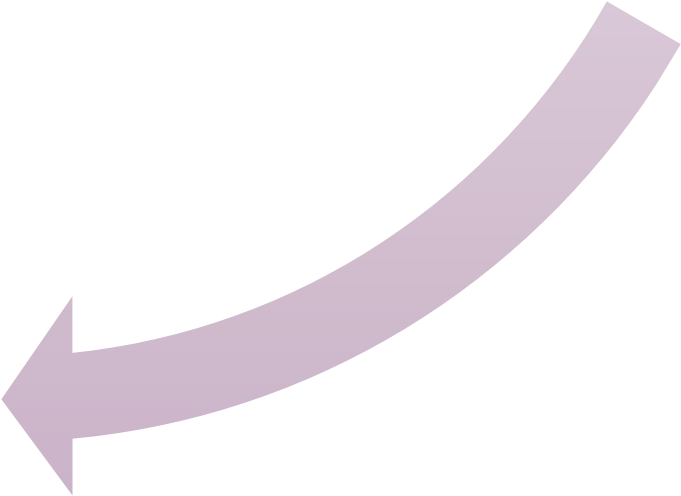 приумножения
здоровья и порчи
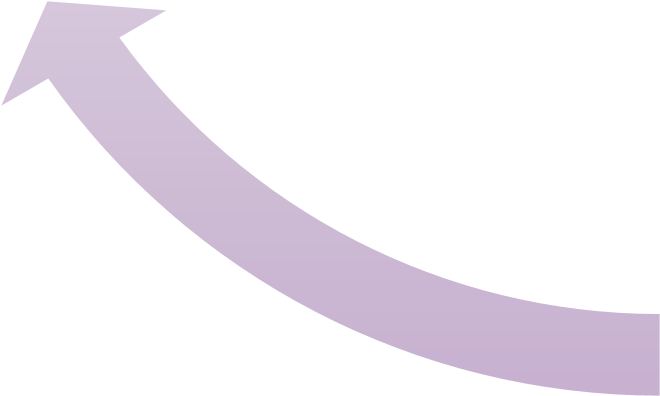 пенсии
–
НПФ,
имущества
–
Страховая
Страховая
компания
компания
11
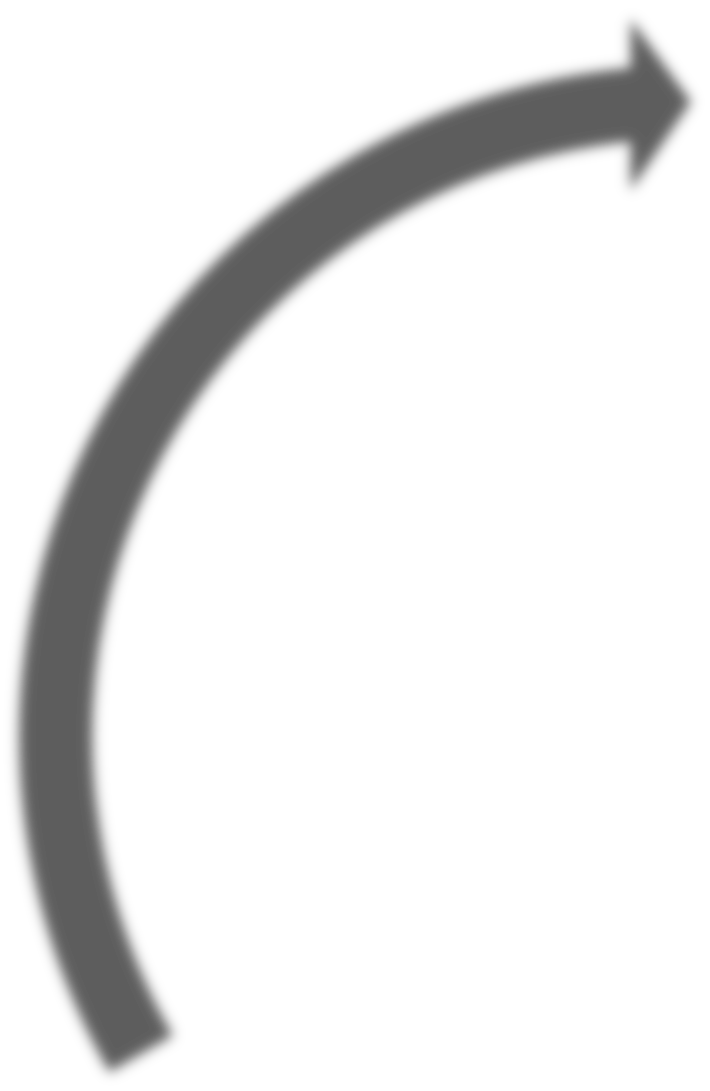 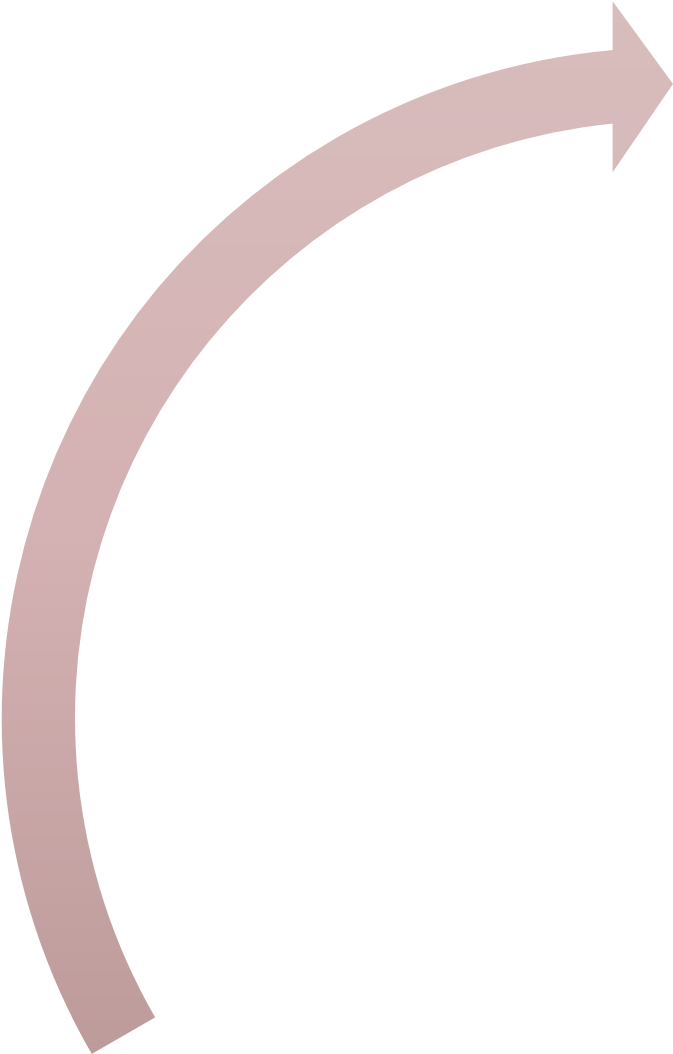 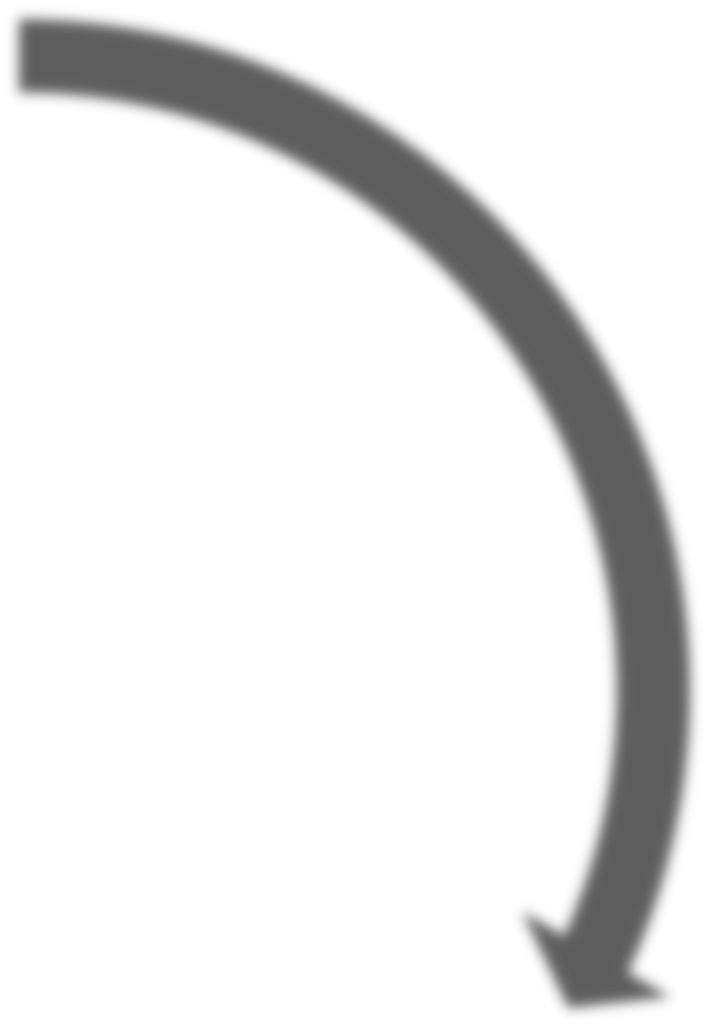 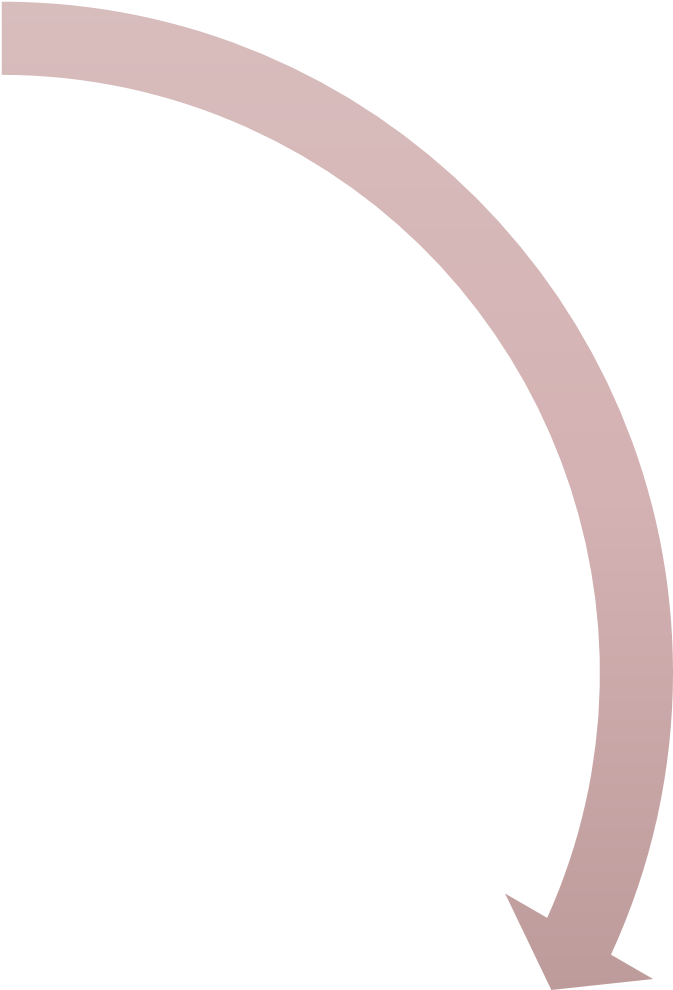 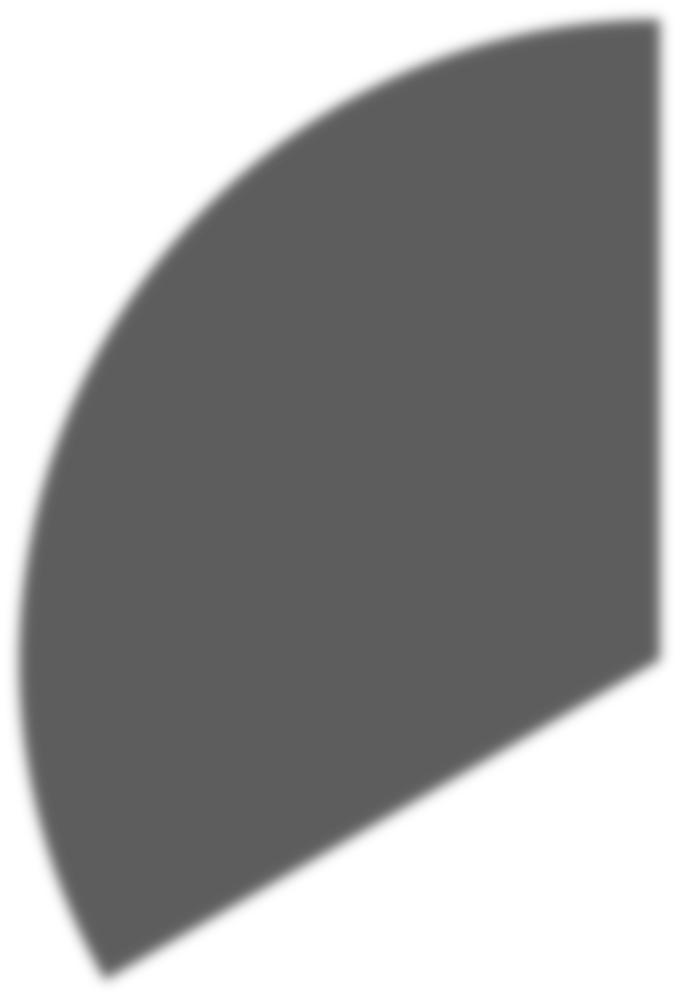 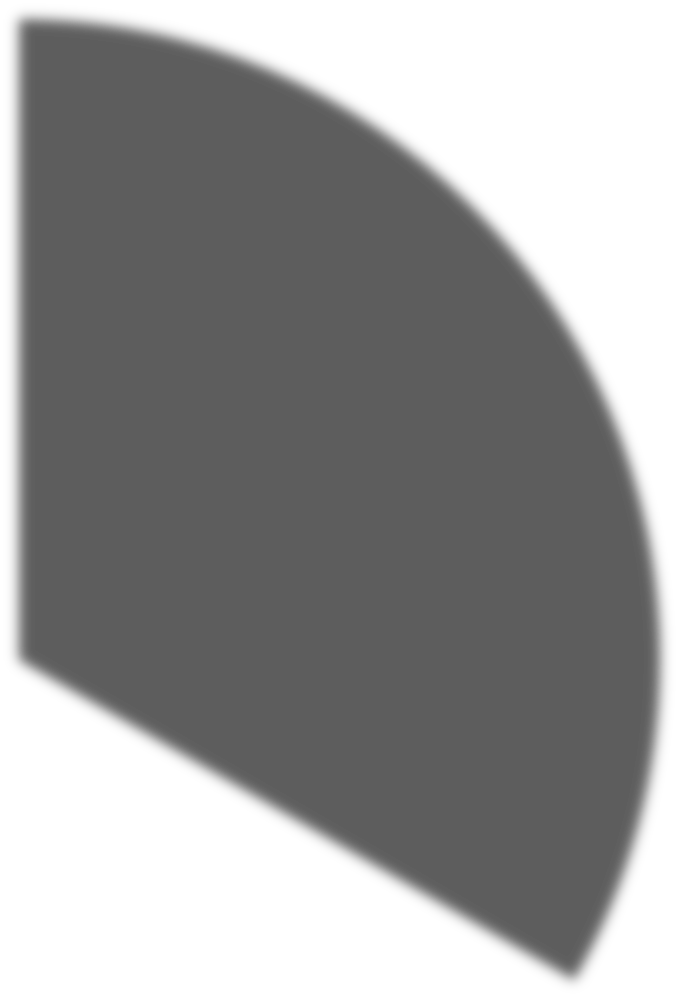 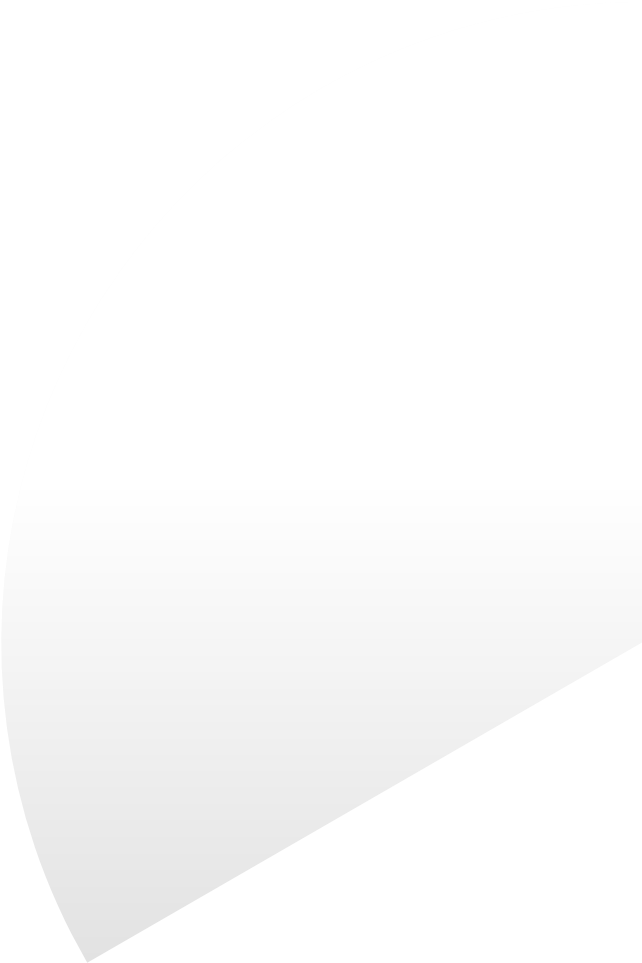 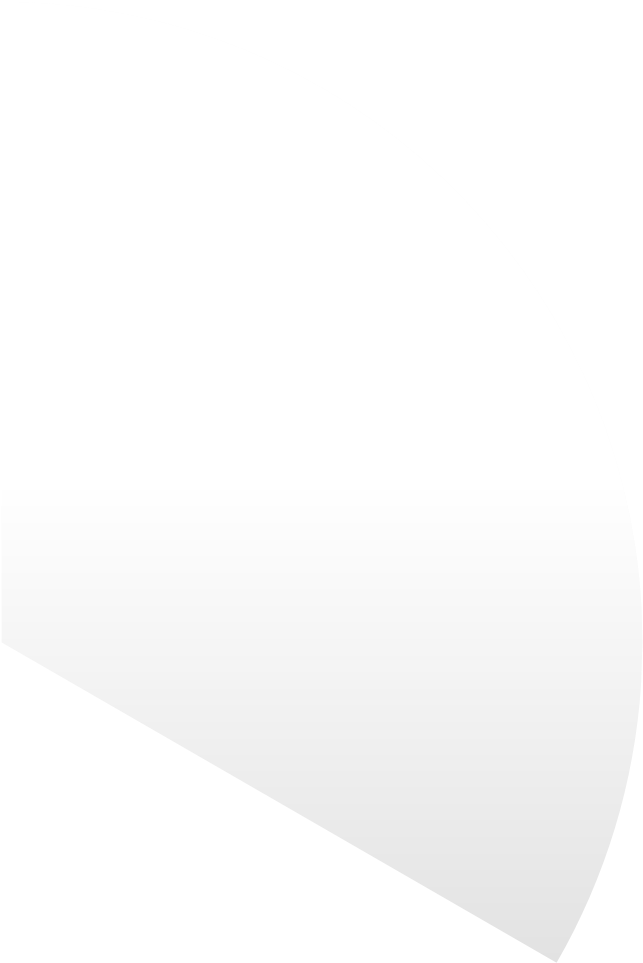 Основные банковские услуги
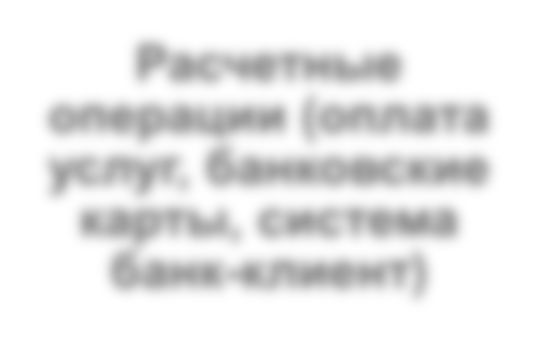 Расчетные
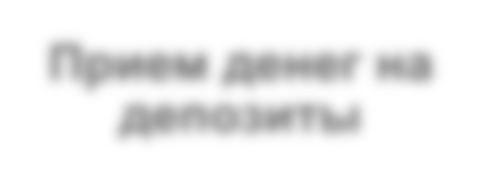 операции (оплата
Прием денег на
услуг, банковские
депозиты
карты, система
банк
-
клиент)
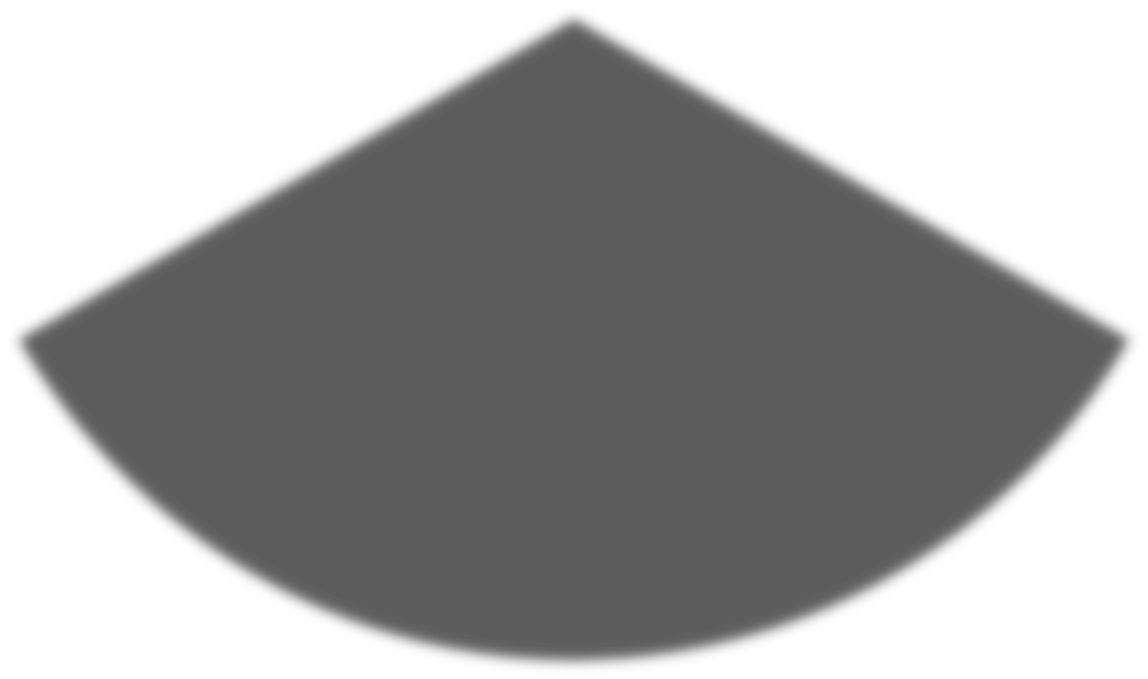 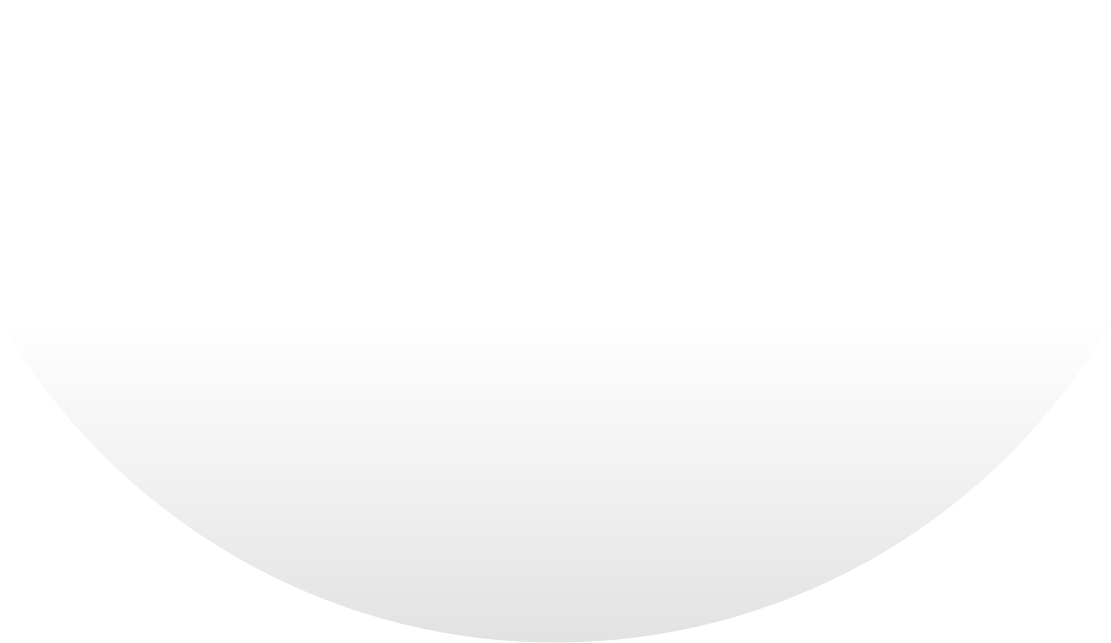 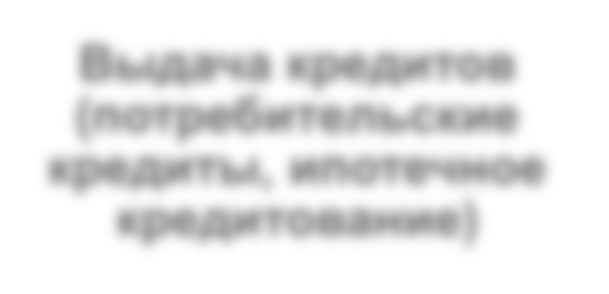 Выдача кредитов
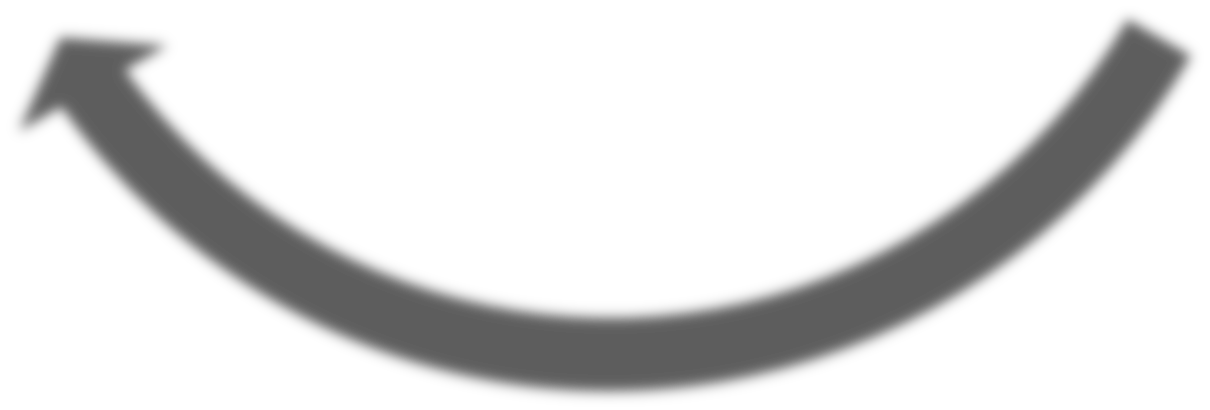 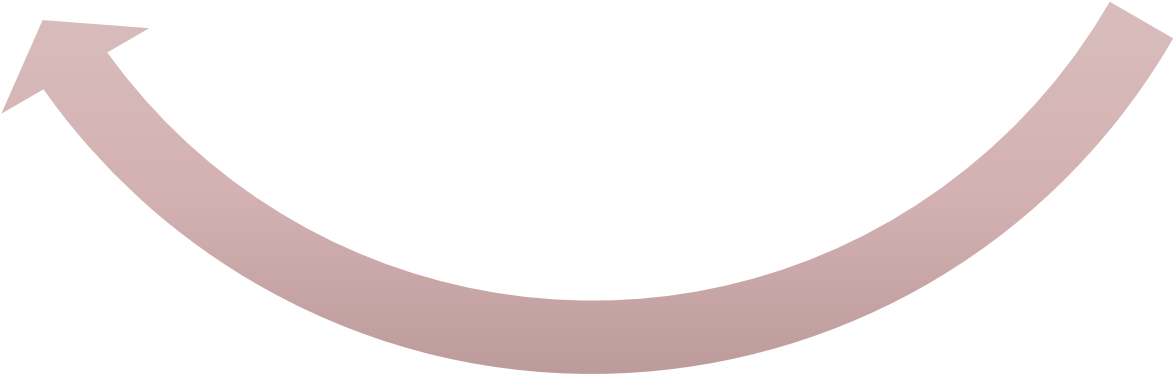 (
потребительские
кредиты, ипотечное
кредитование)
12
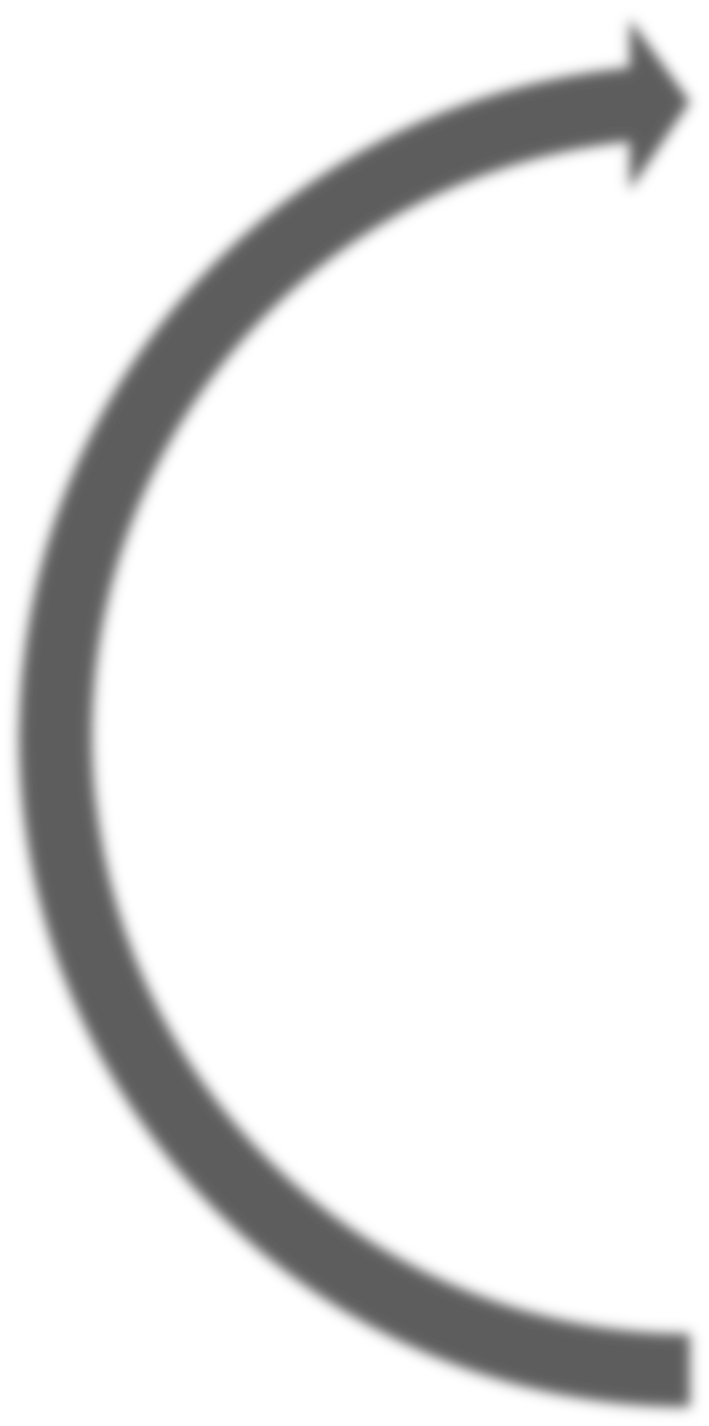 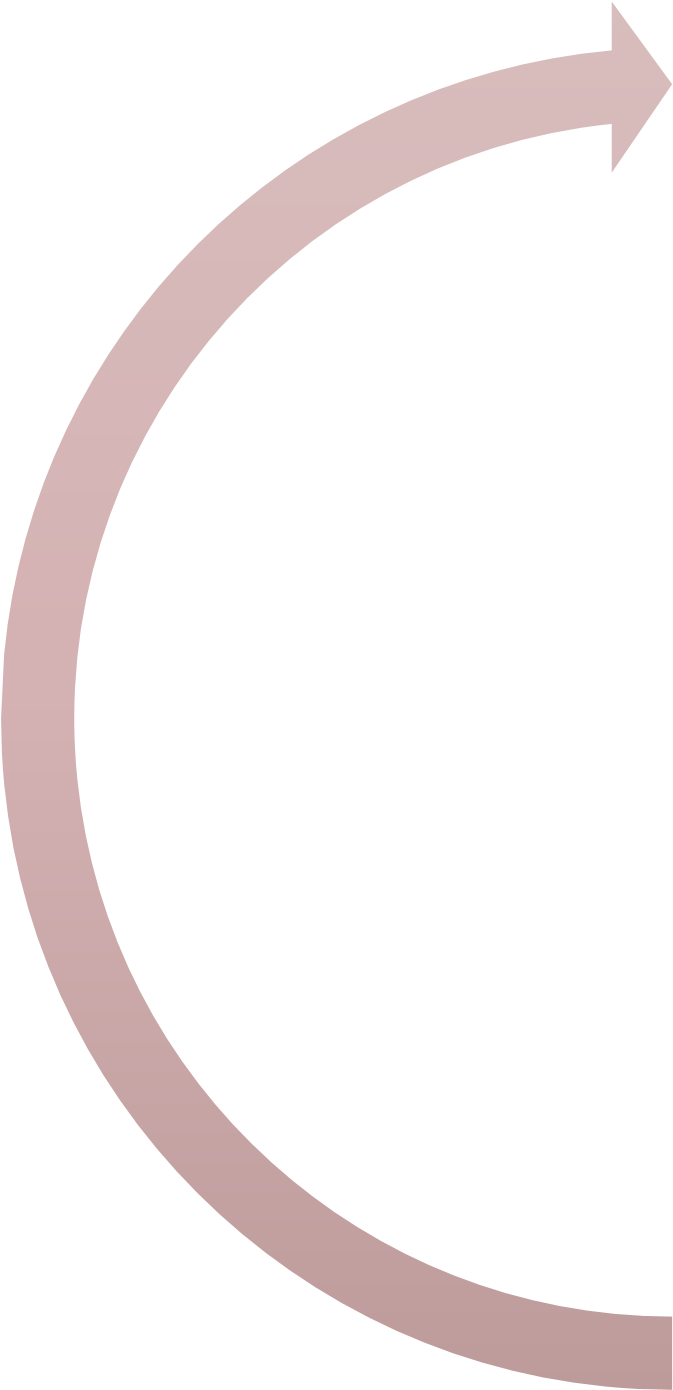 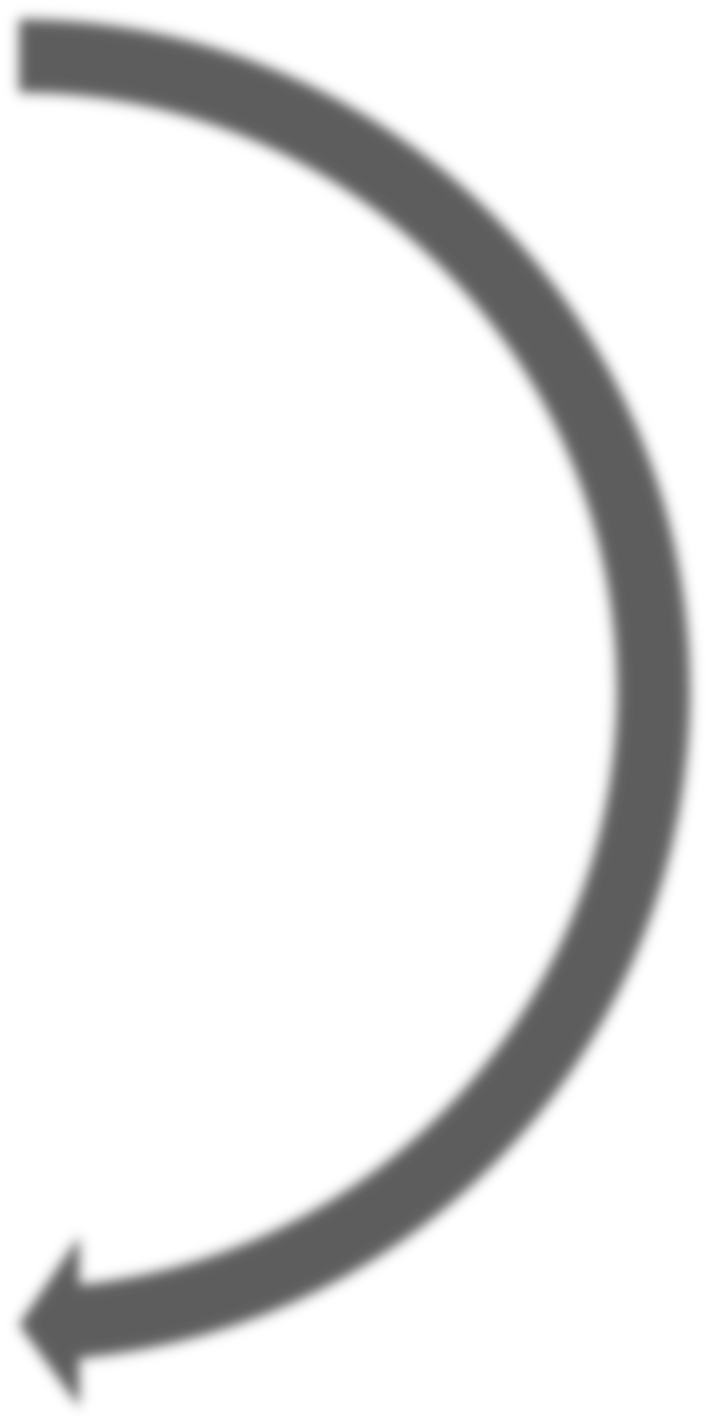 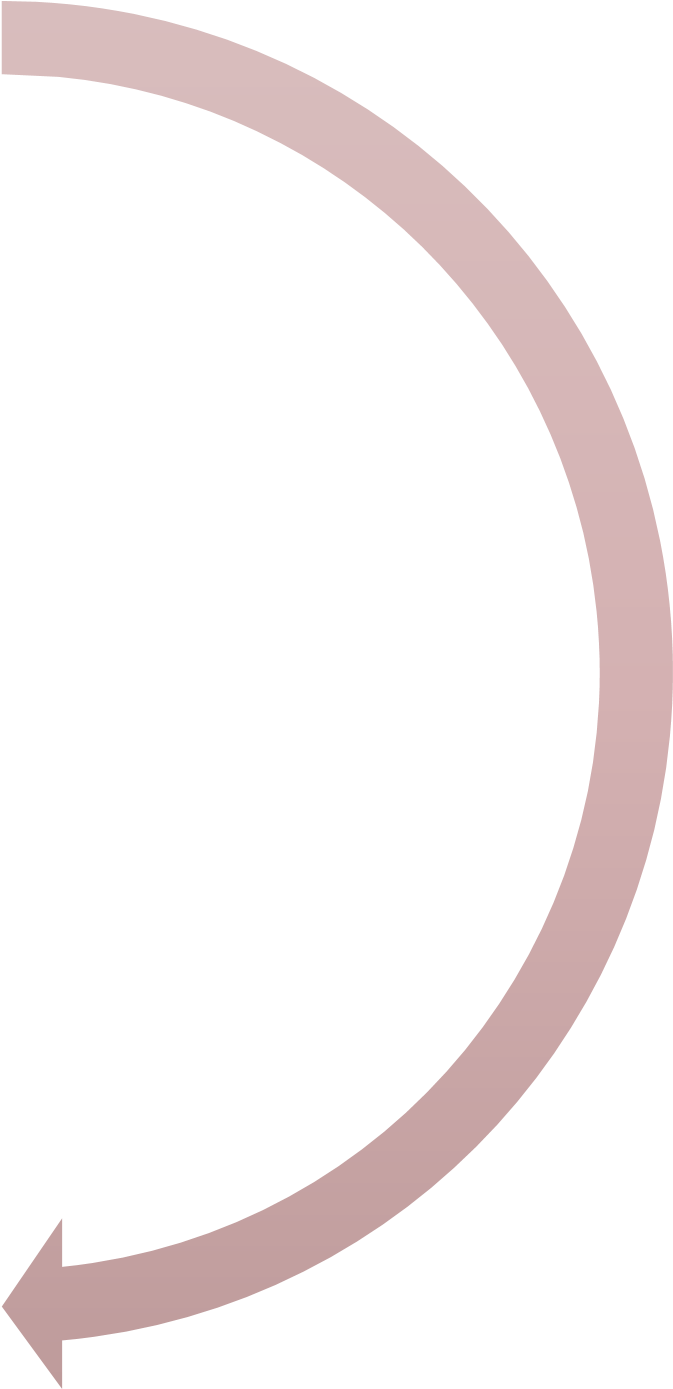 Основные услуги микрофинансовых организаций
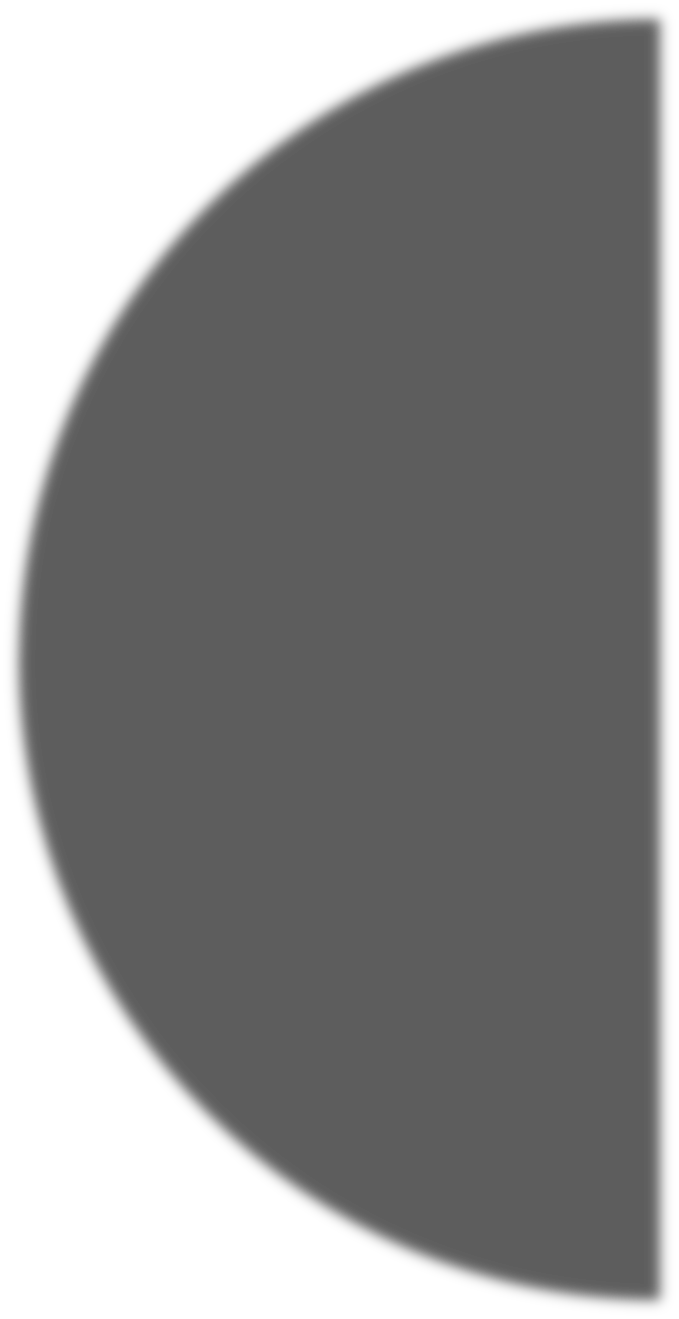 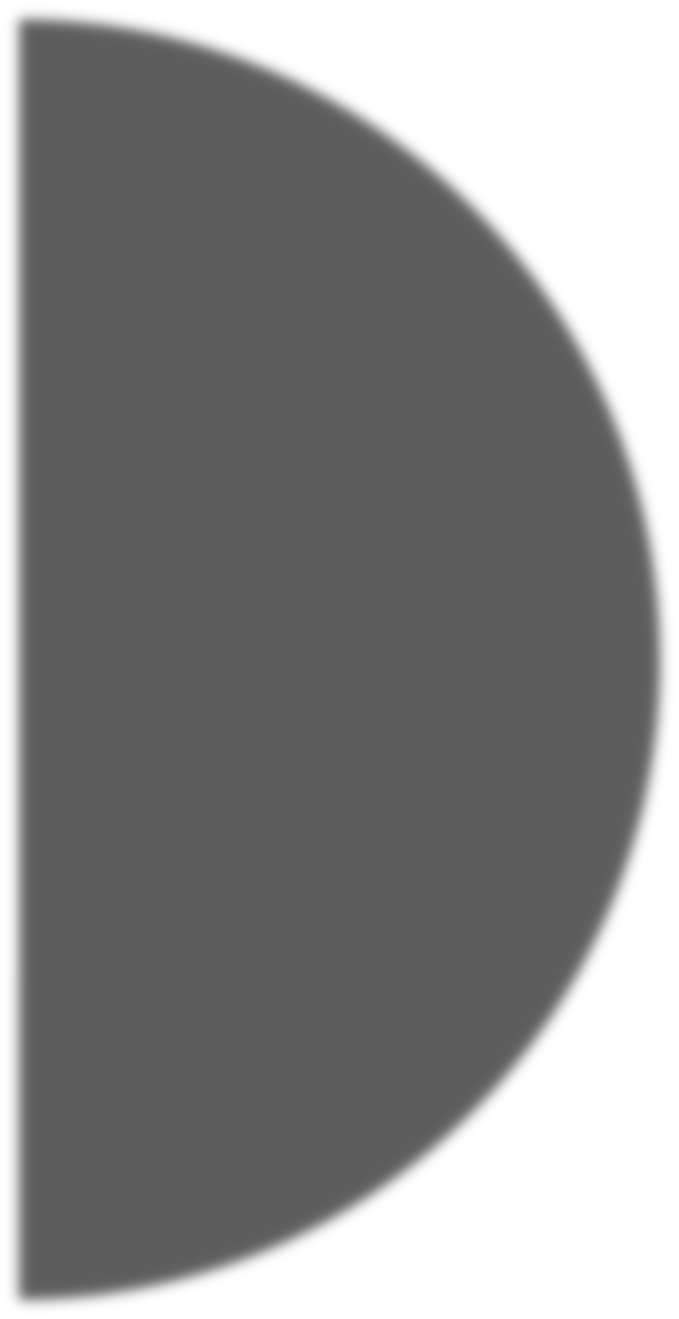 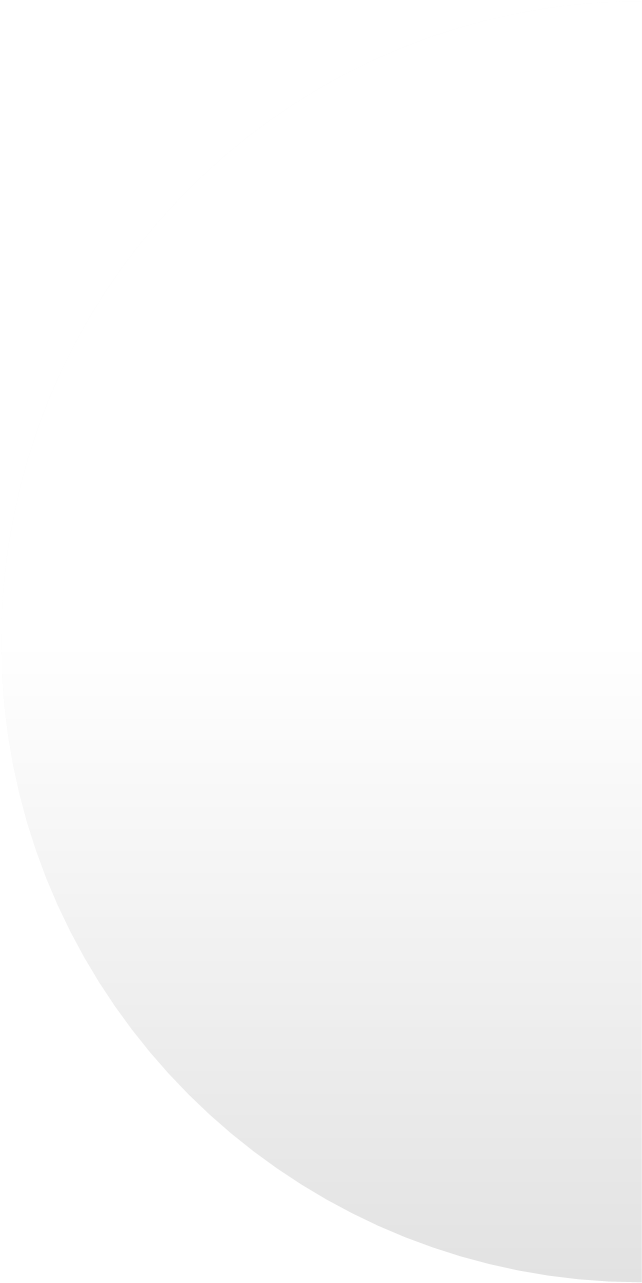 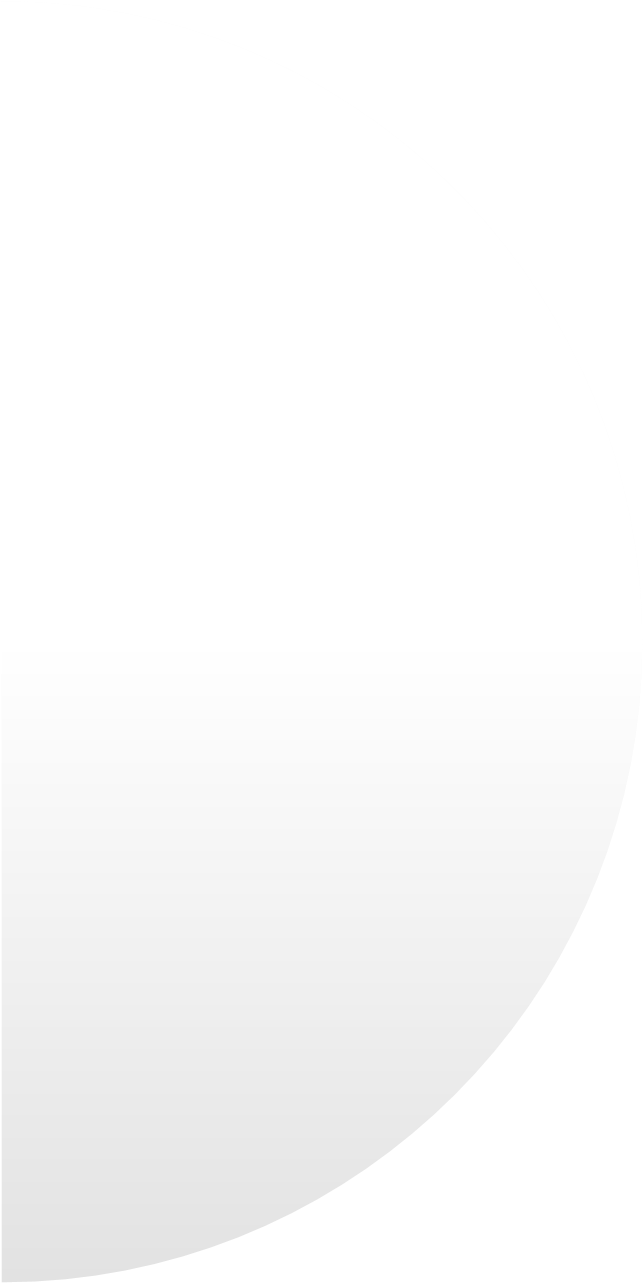 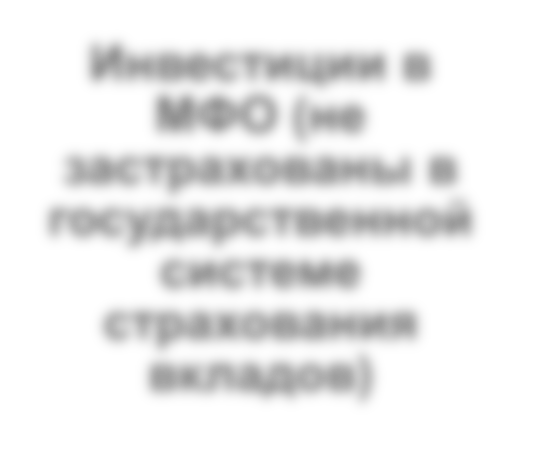 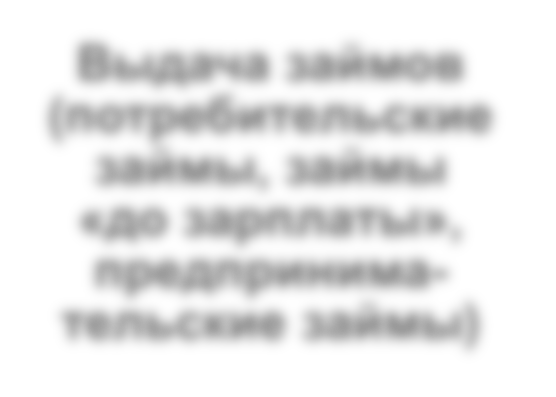 Инвестиции в
Выдача займов
МФО (не
(
потребительские
застрахованы в
займы, займы
государственной
«до зарплаты»,
системе
предпринима
-
страхования
тельские
займы)
вкладов)
13
Застраховать риски и увеличить накопительную часть пенсии
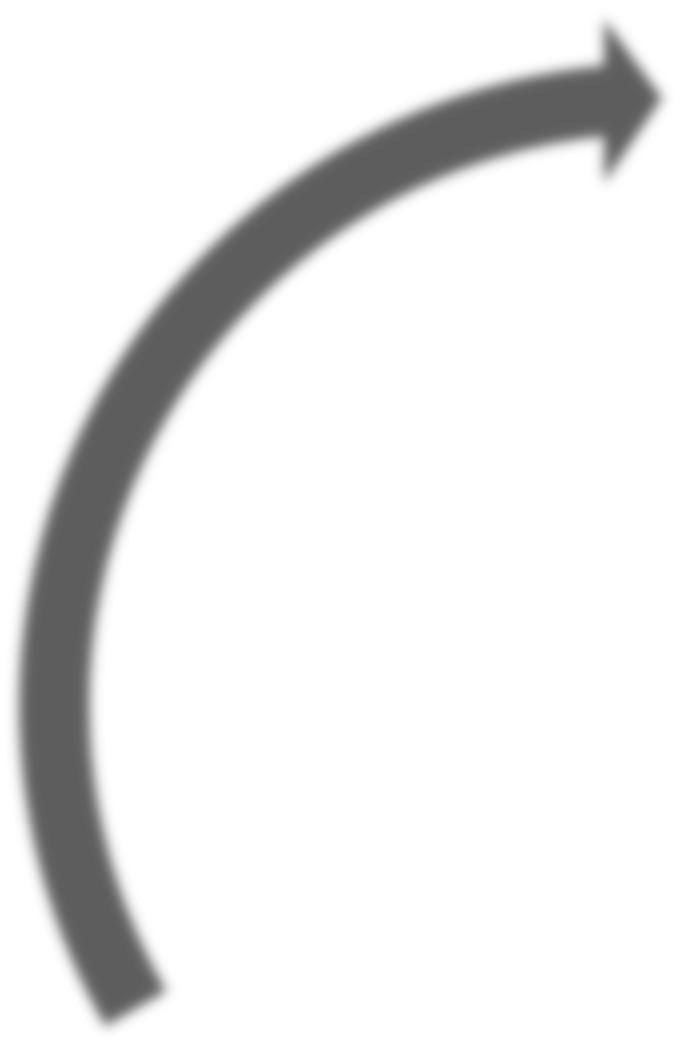 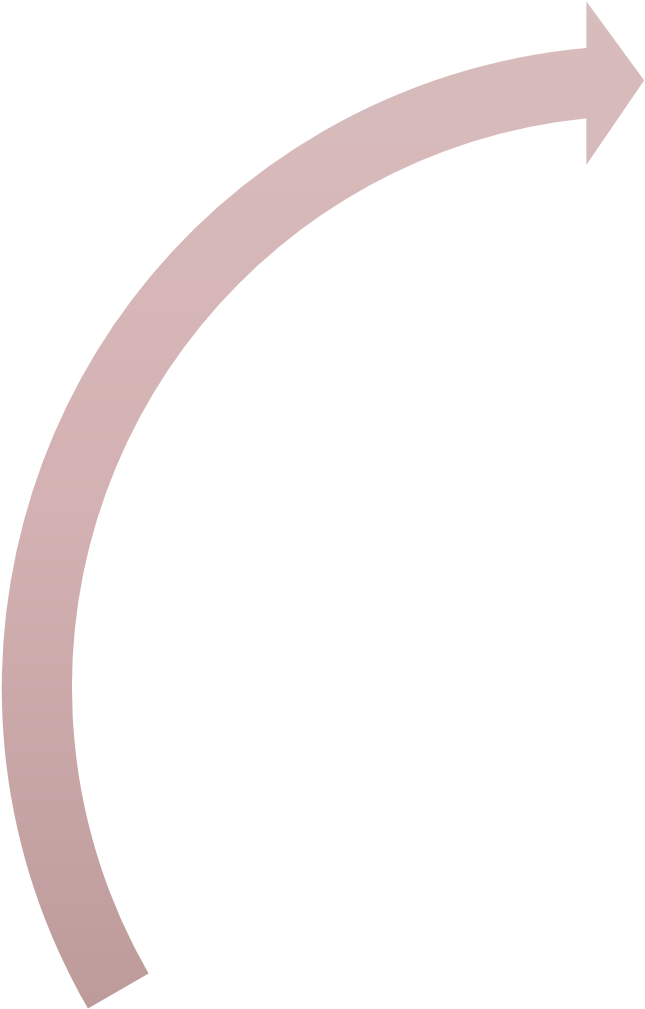 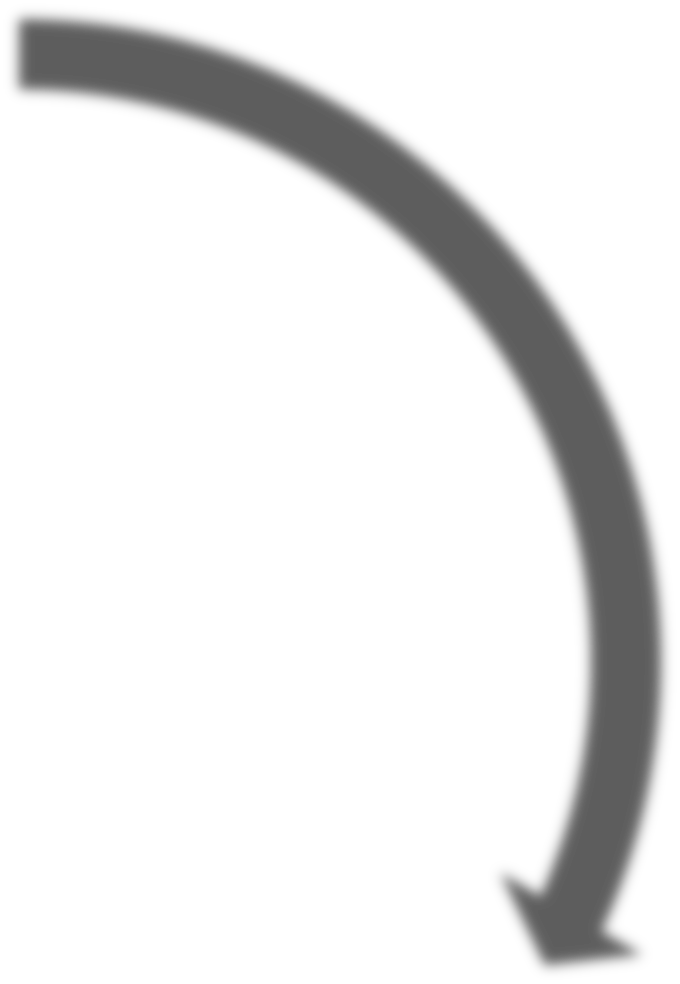 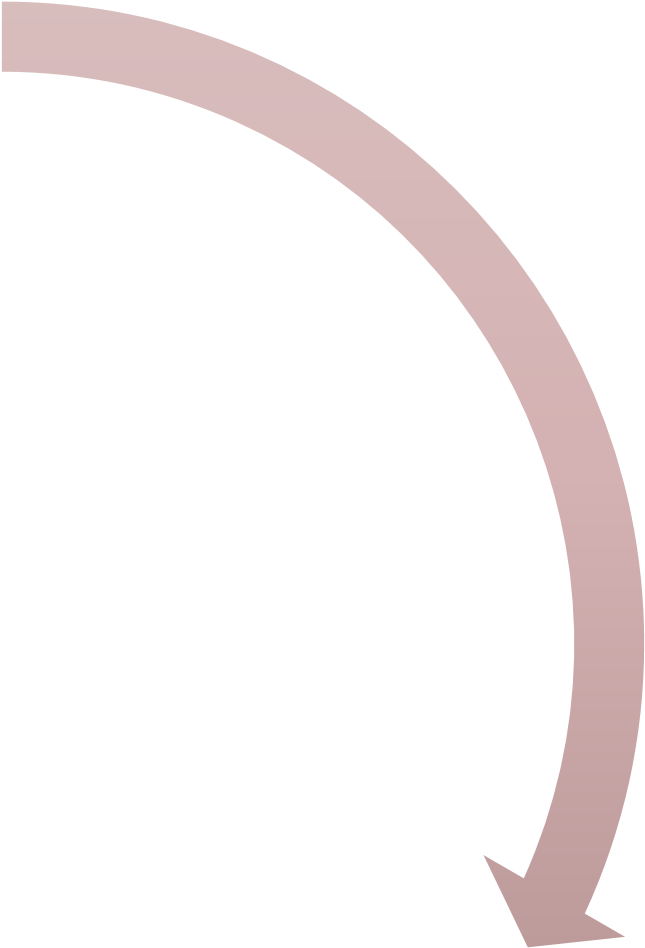 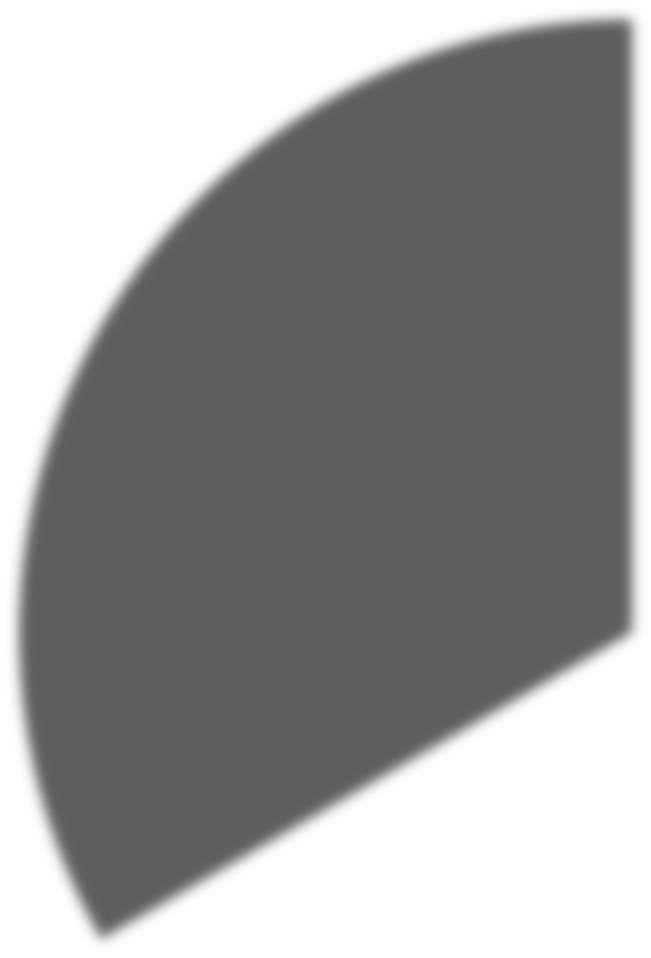 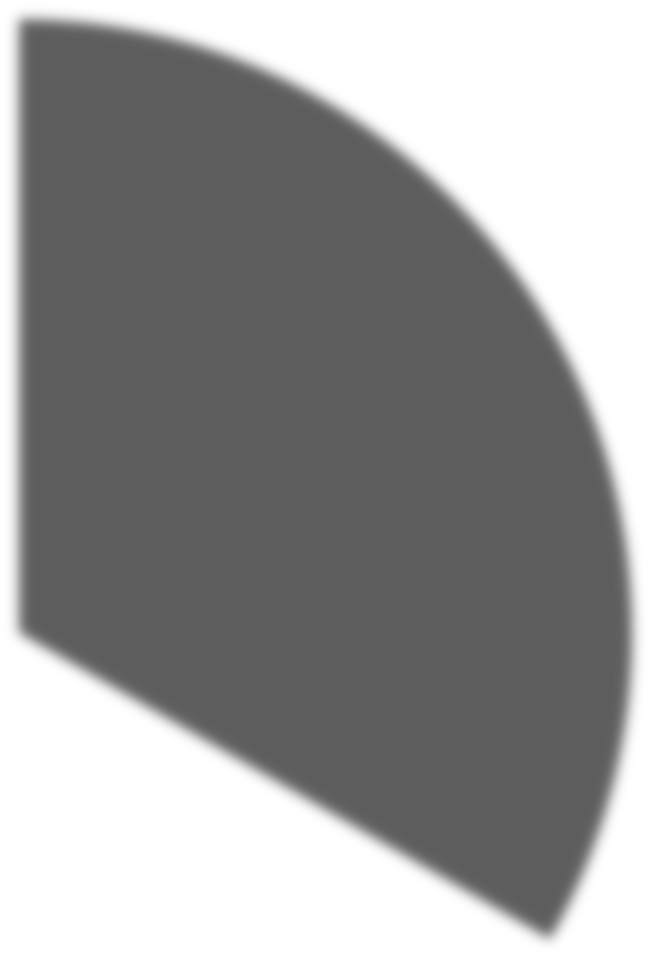 Страховать
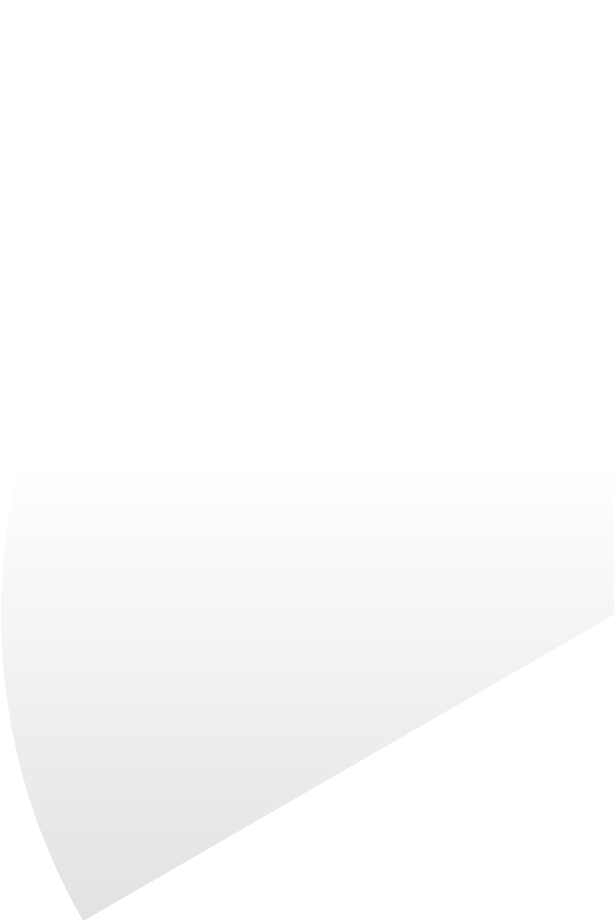 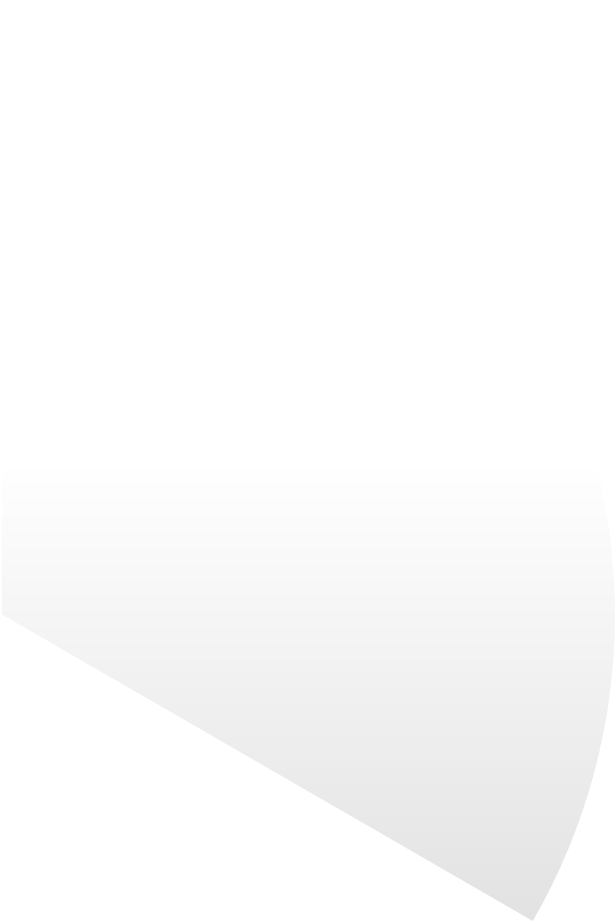 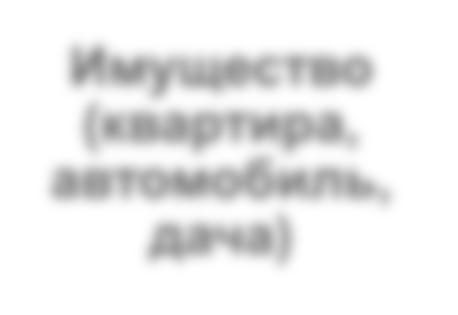 Имущество
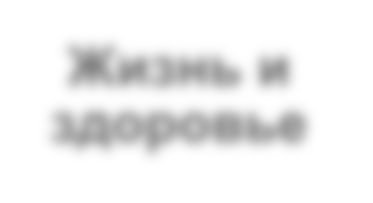 Жизнь и
(
квартира,
автомобиль,
здоровье
дача)
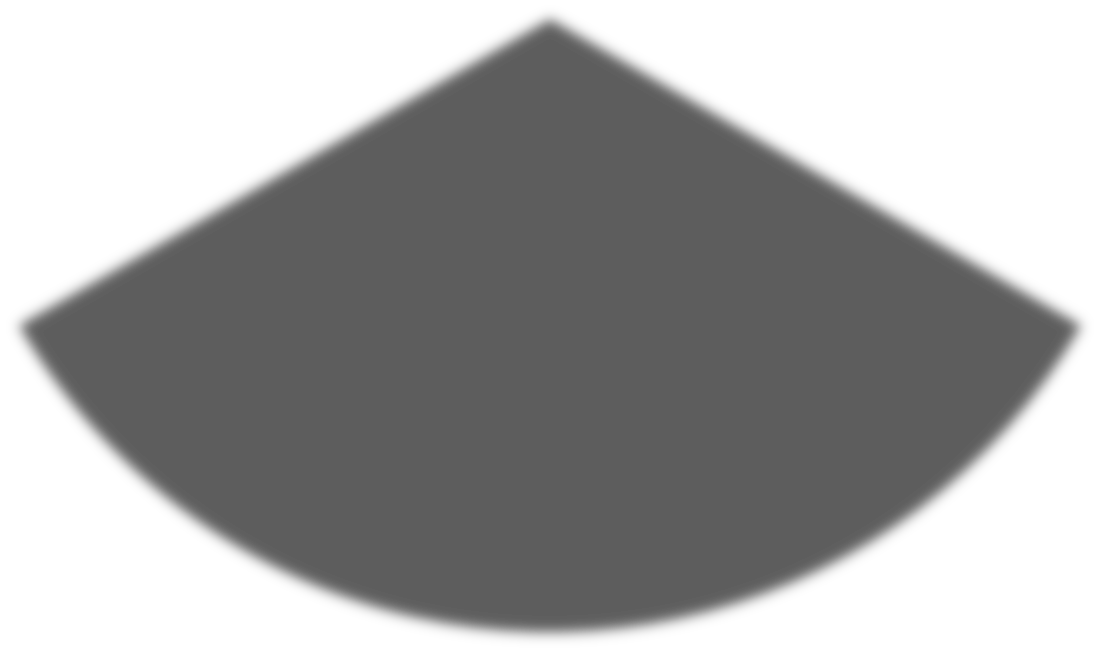 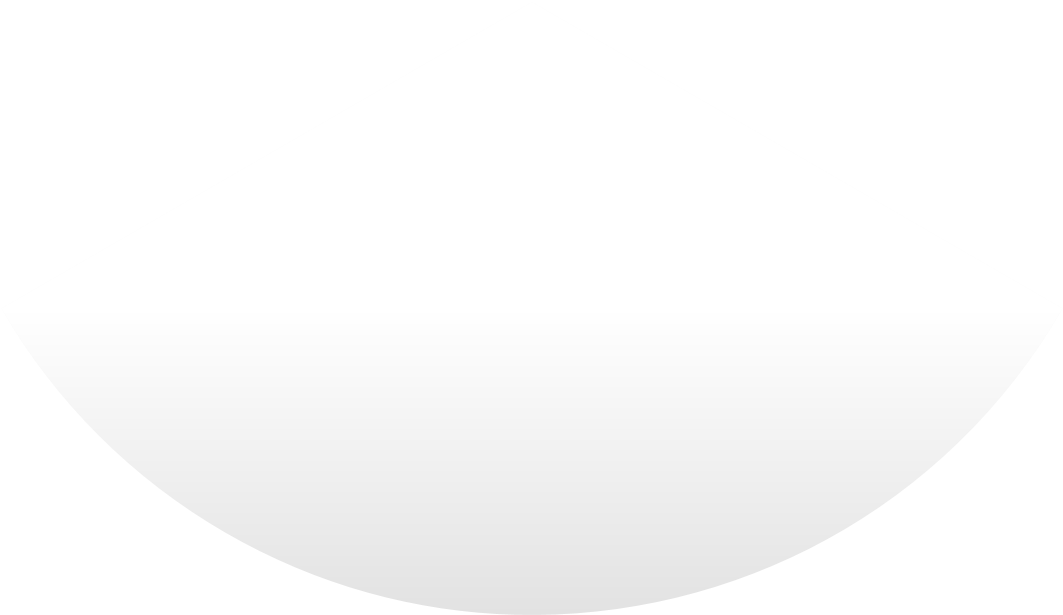 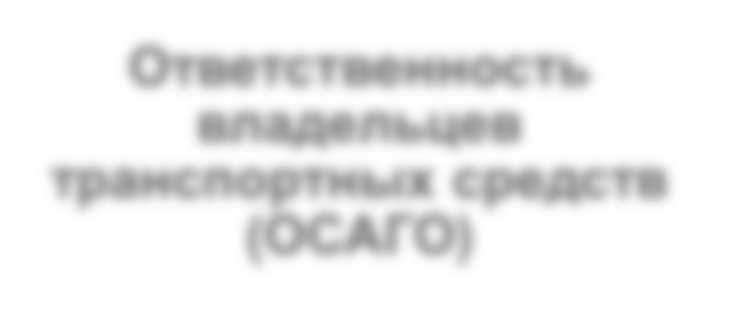 Ответственность
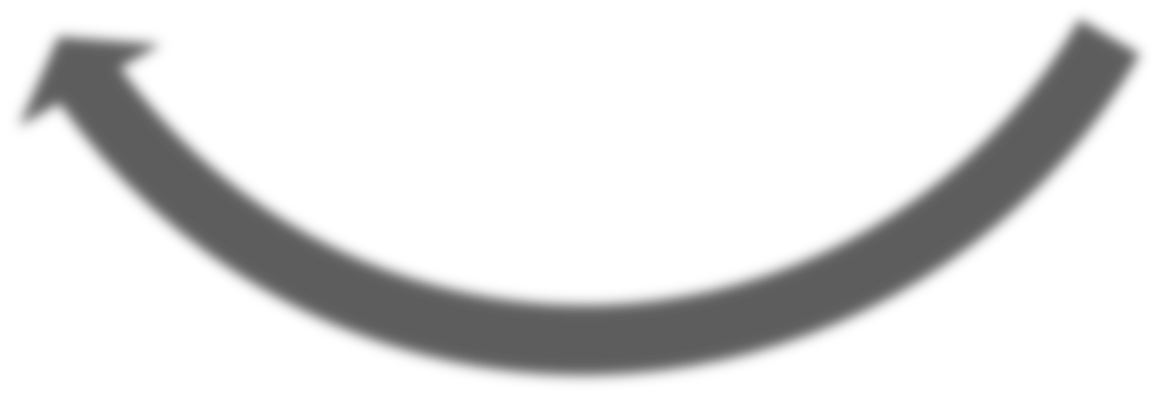 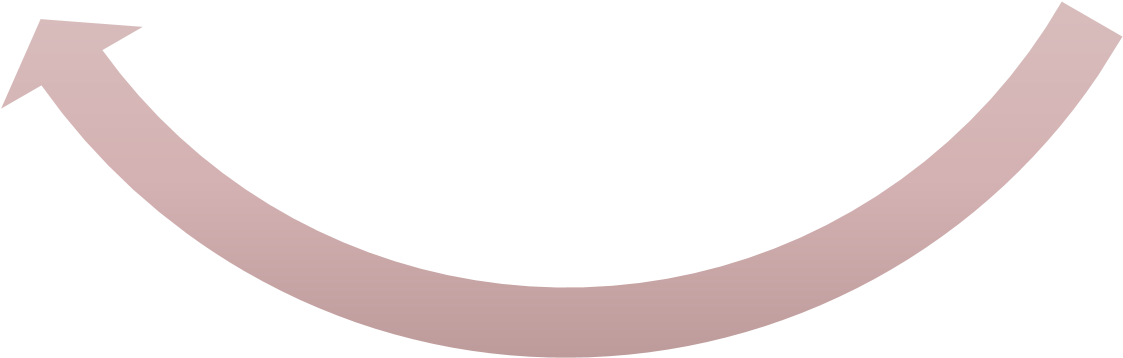 владельцев
транспортных средств
(
ОСАГО
)
15
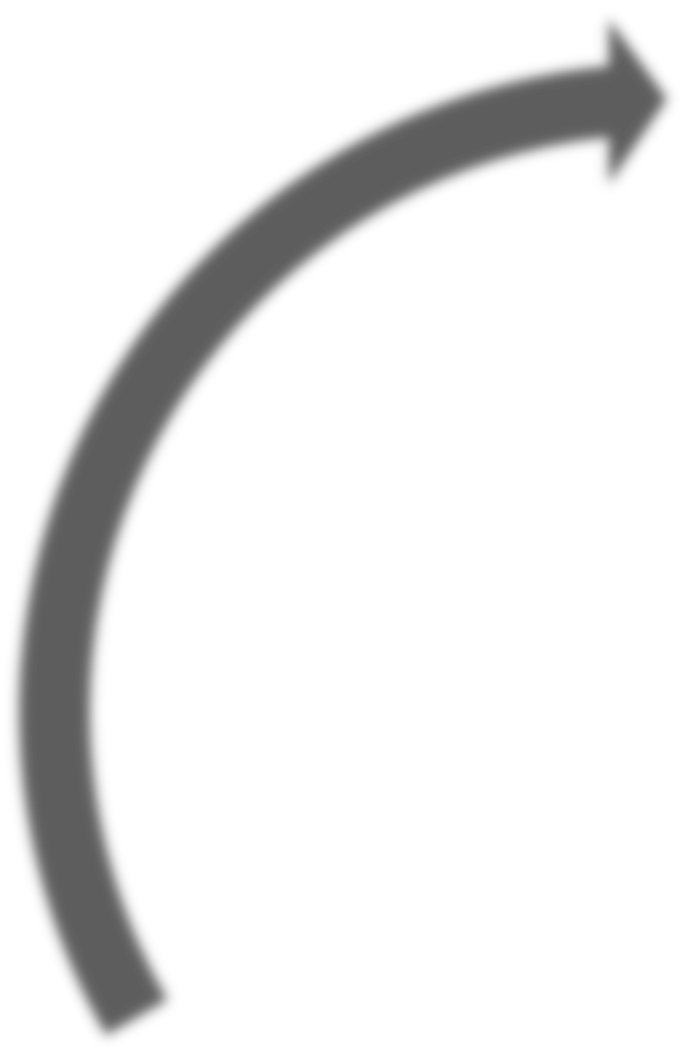 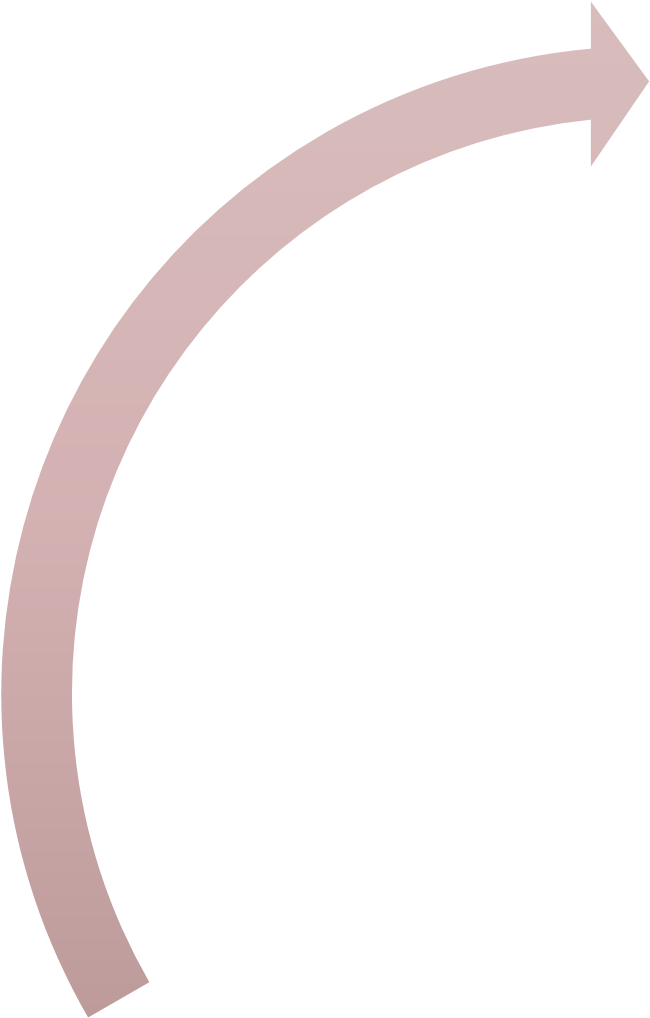 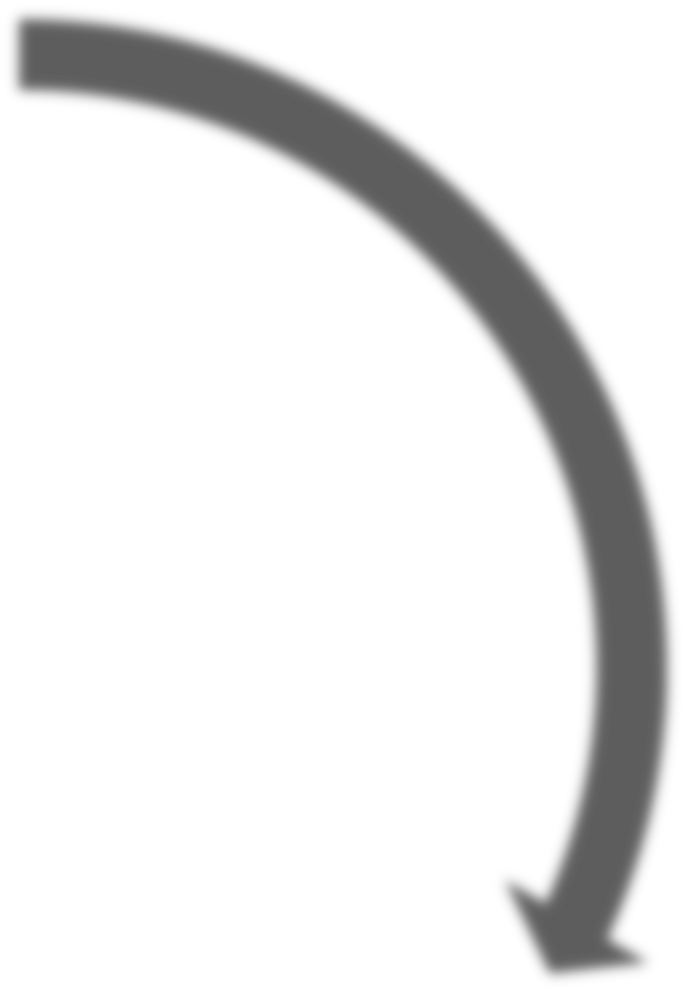 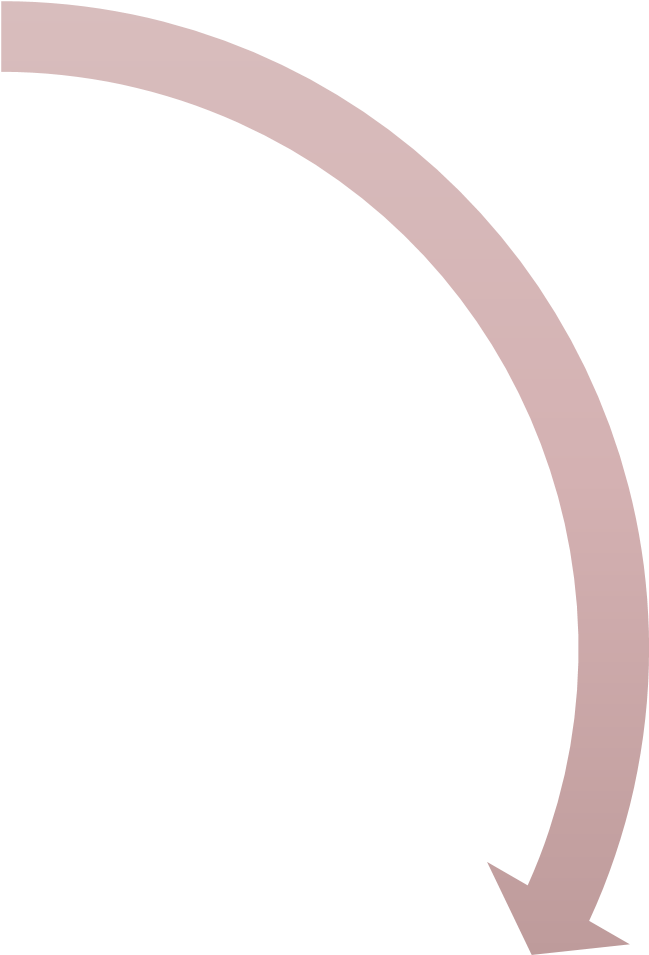 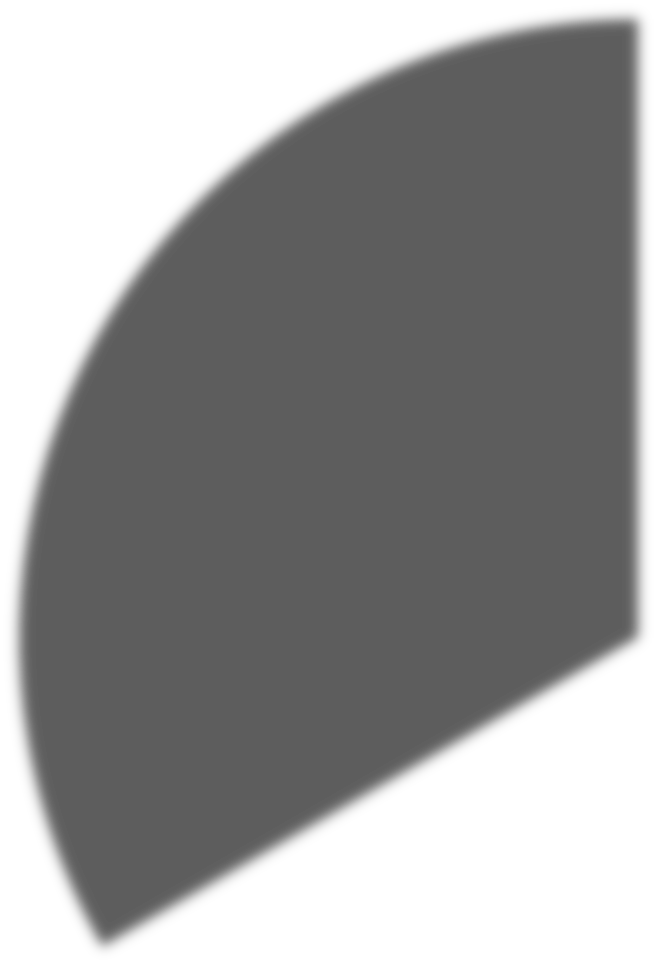 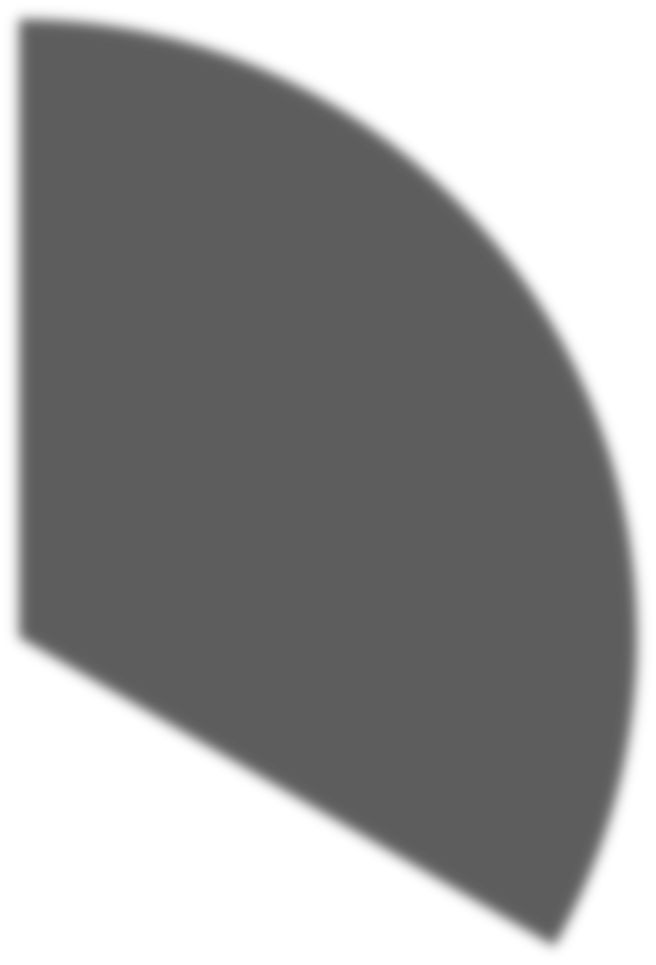 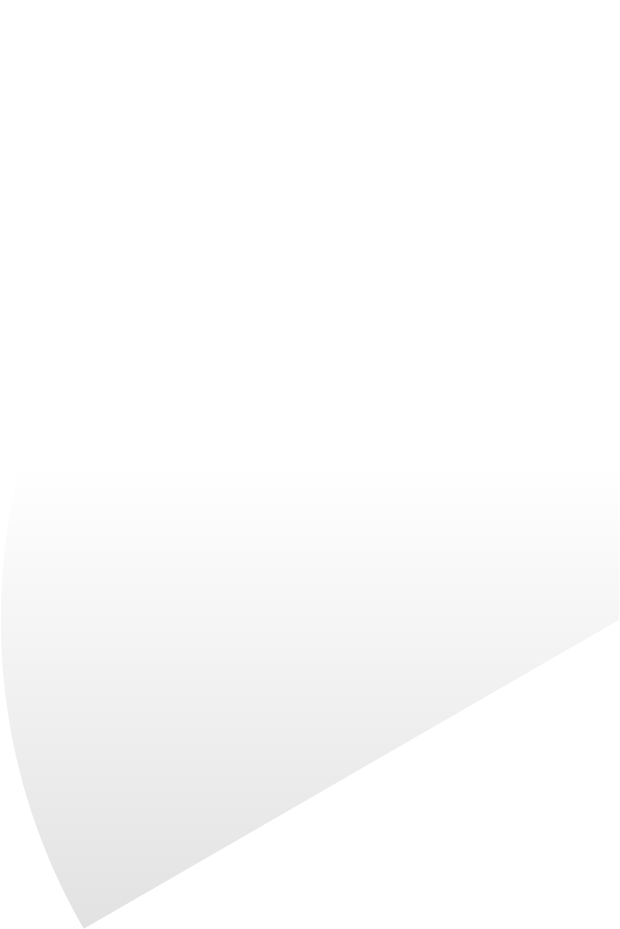 Копить на пенсию
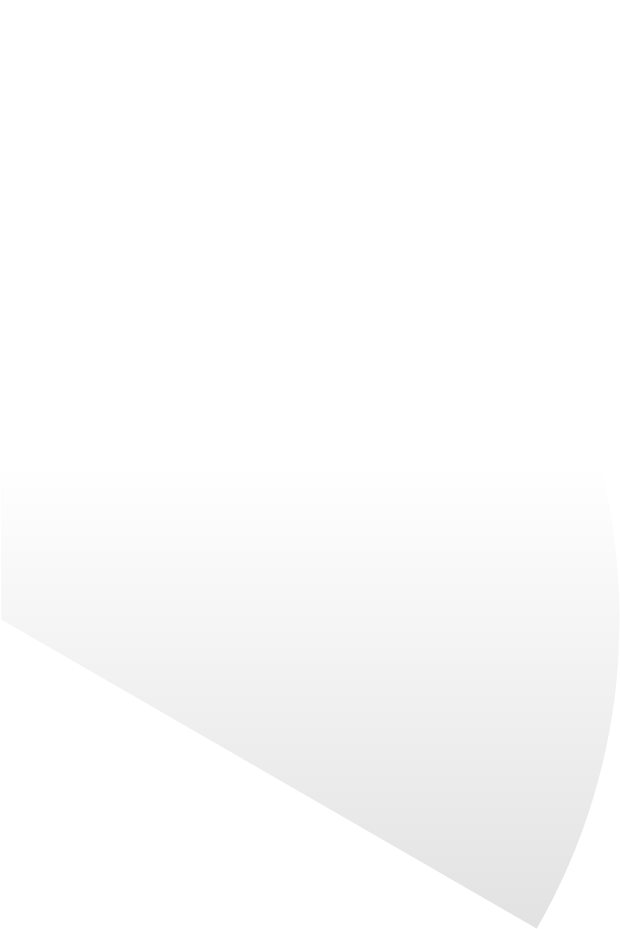 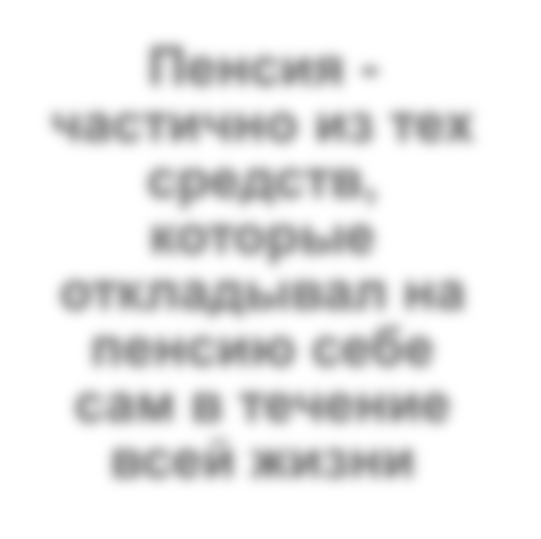 Пенсия
-
частично из тех
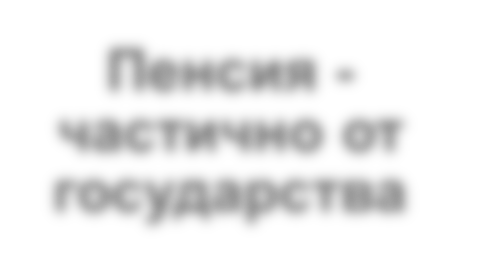 средств,
Пенсия
-
которые
частично от
откладывал на
государства
пенсию себе
сам в течение
всей жизни
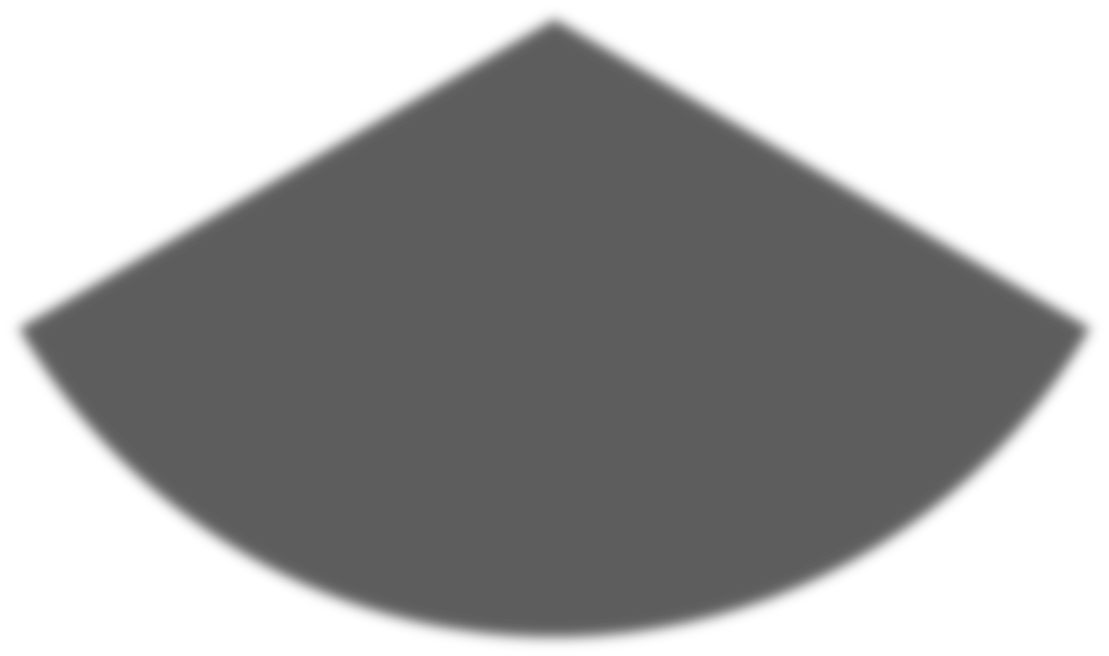 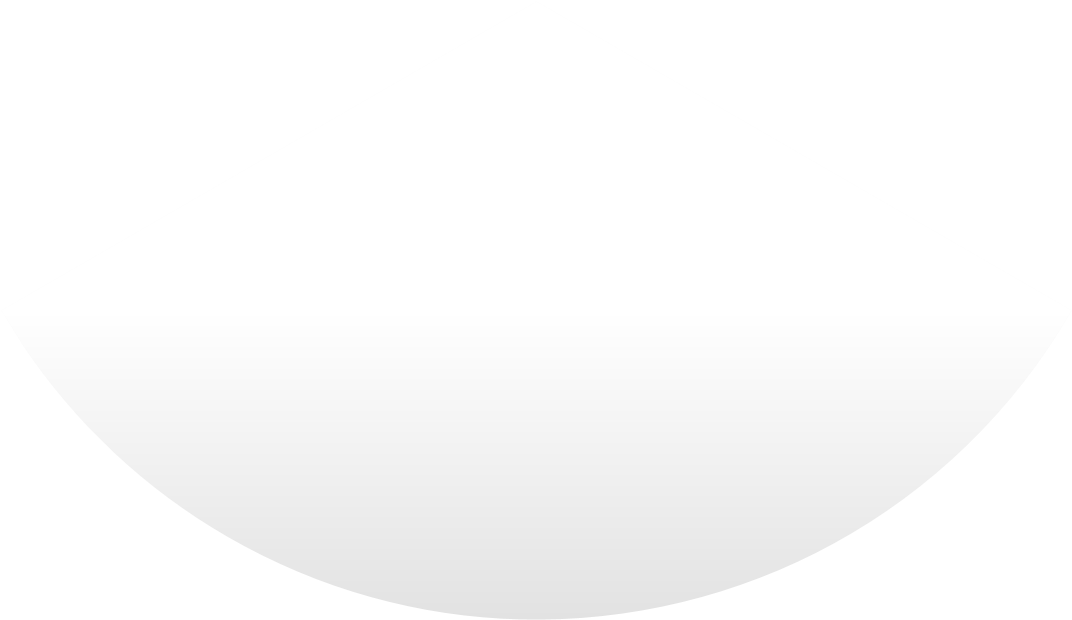 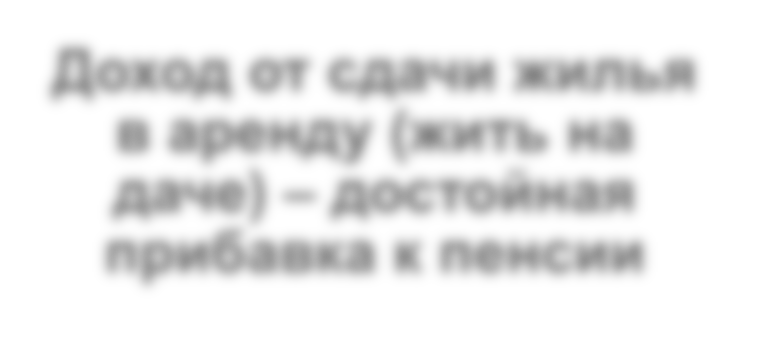 Доход от сдачи жилья
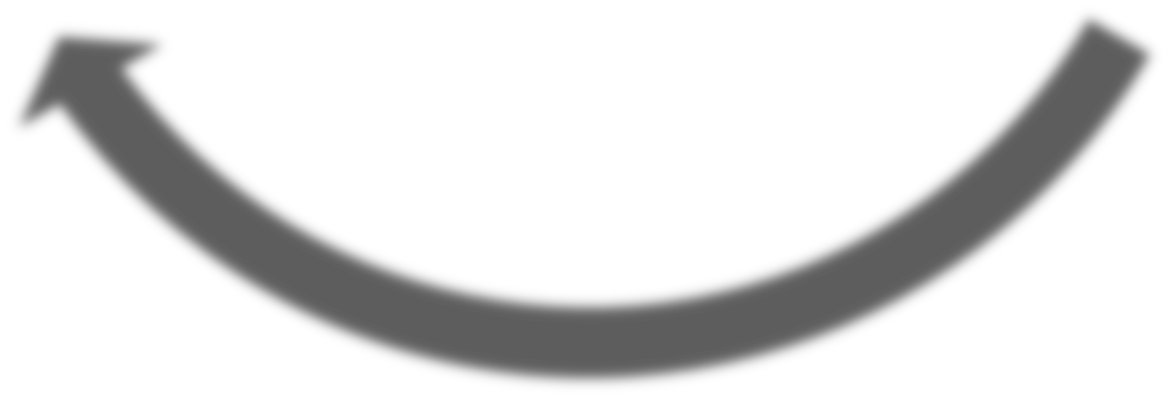 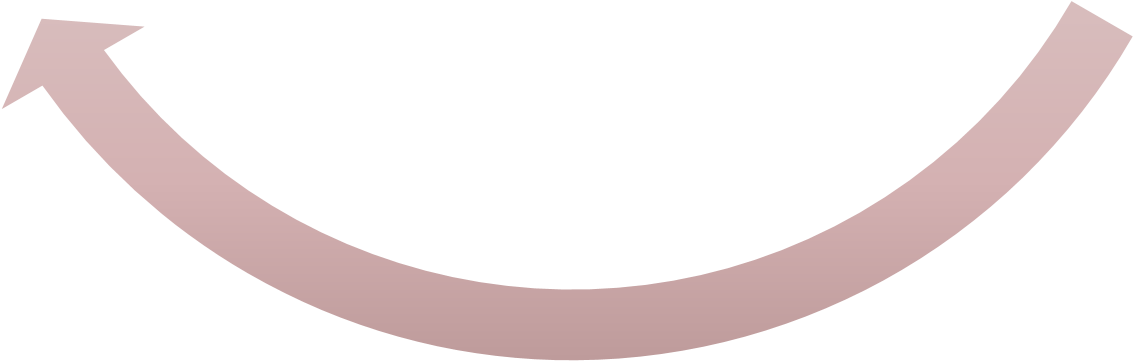 в аренду (жить на
даче)
–
достойная
прибавка к пенсии
16
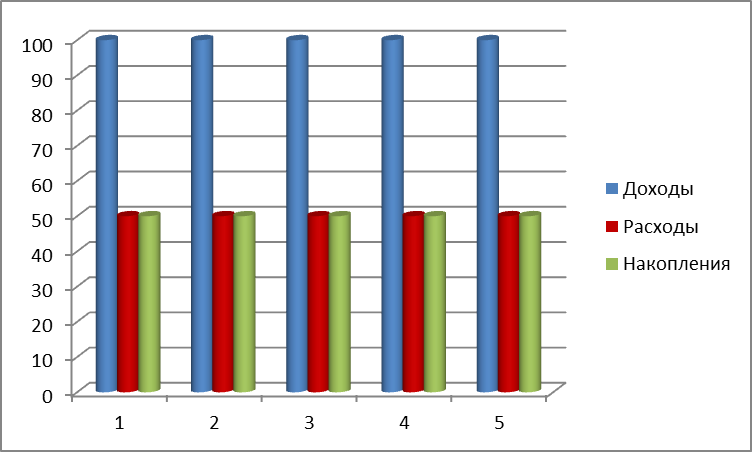 Басня И.А. Крылова «Стрекоза и муравей»
Жизнь до пенсии
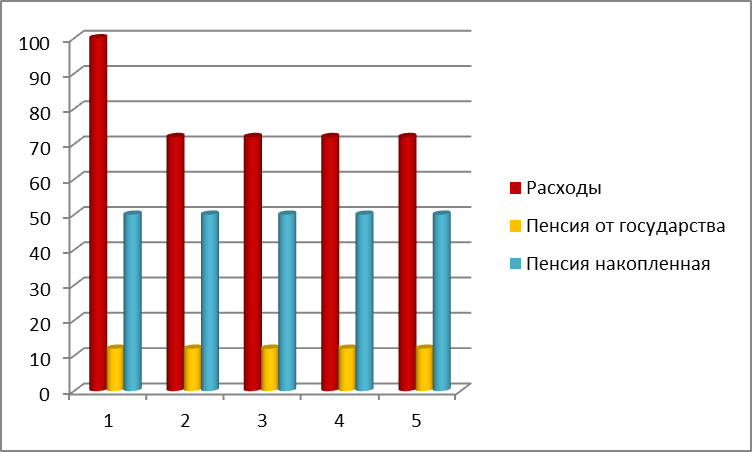 Жизнь на пенсии
17
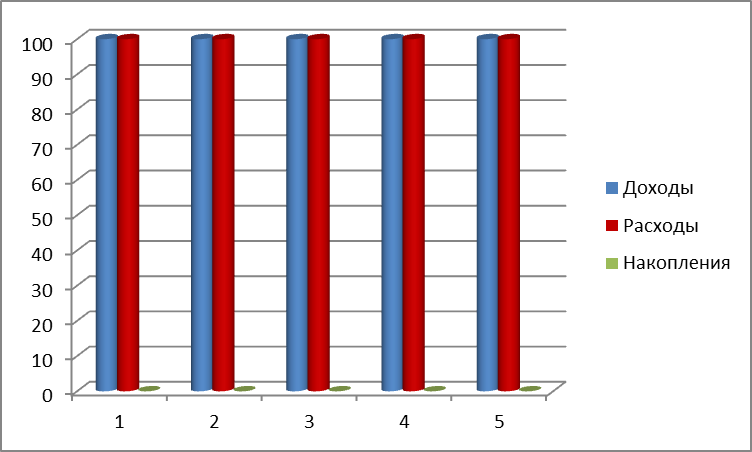 Басня И.А. Крылова «Стрекоза и муравей»
Жизнь до пенсии
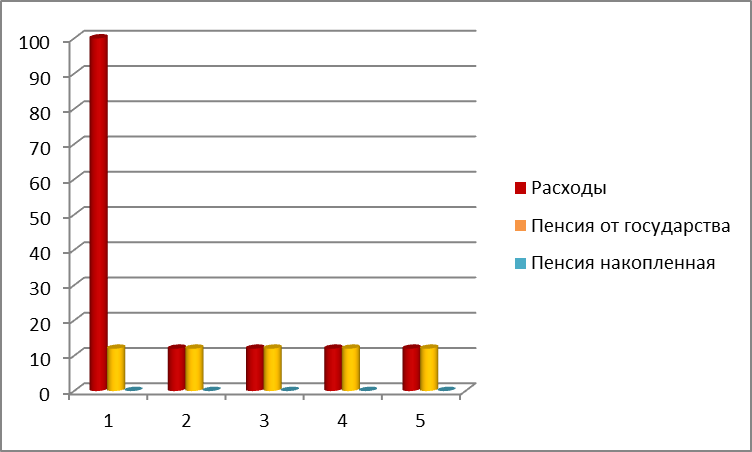 Жизнь на пенсии
18
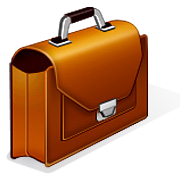 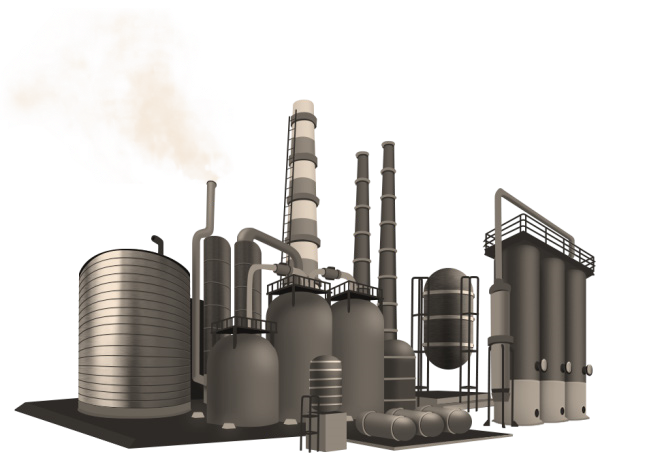 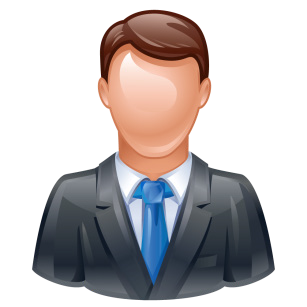 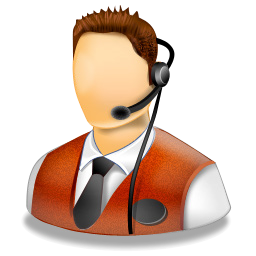 ОБЩЕСТВО
Ценные бумаги
Получение дополнительного инвестиционного дохода
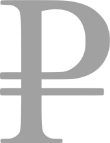 (
акции, облигации
)
ДИВИДЕНДЫ
Инвестор
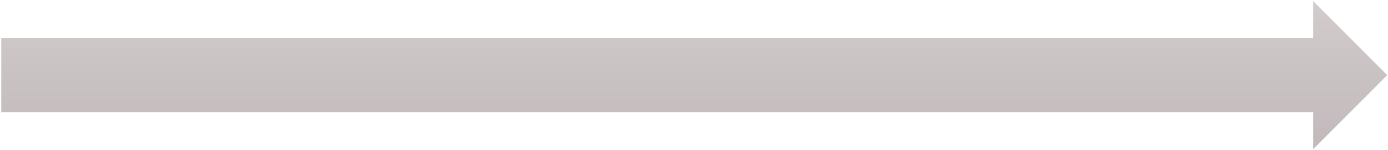 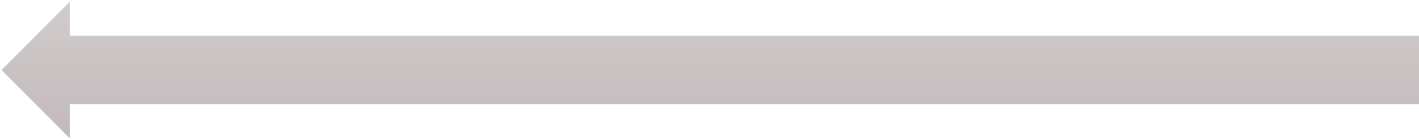 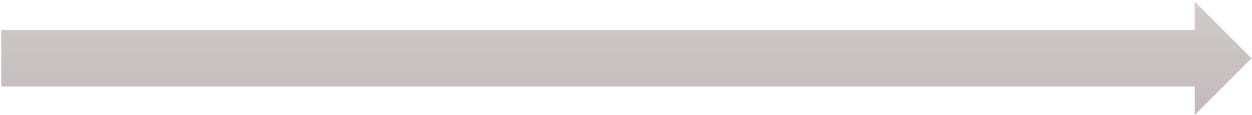 Акционерное
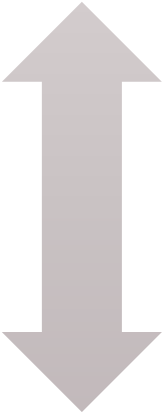 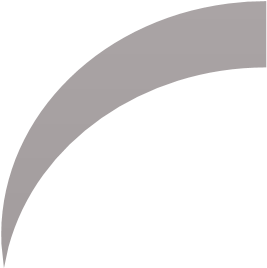 Ценные бумаги
(
акции, облигации
)
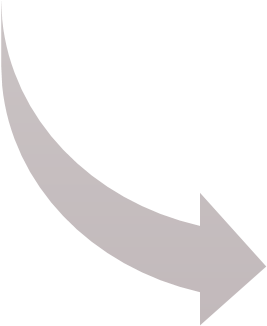 БИРЖА
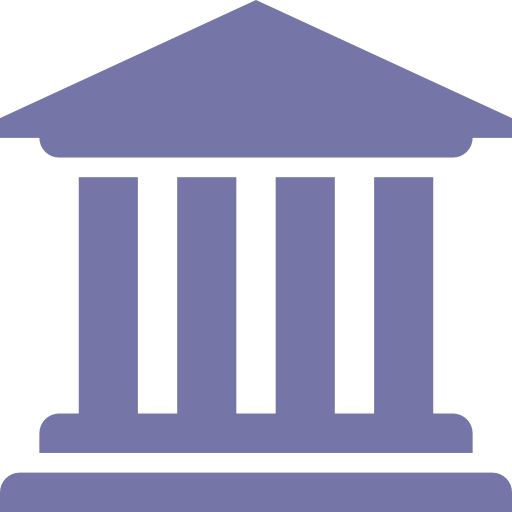 Брокер
19
Инвестировал – не спи!
Enron – американская энергетическая компания, образовавшаяся в 1985 году. На протяжении 6 лет получала титул «Самая передовая компания».
В 2000 году акции компании достигают рекордной цены
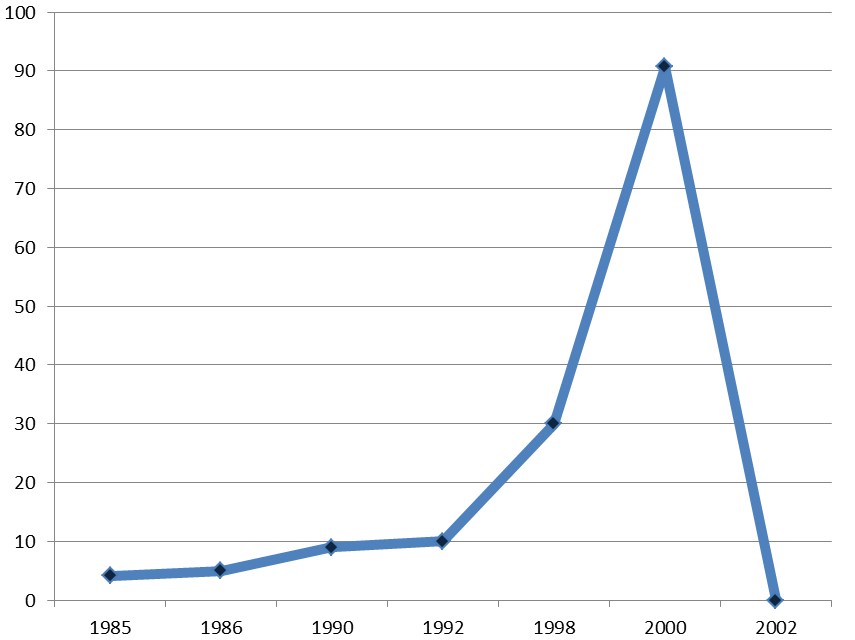 В 2001 году компания подаёт заявление о собственном банкротстве
В 2002 году акции компании полностью обесцениваются
20
Свои инвестиции необходимо контролировать
21
Как избежать ошибок в мире финансов
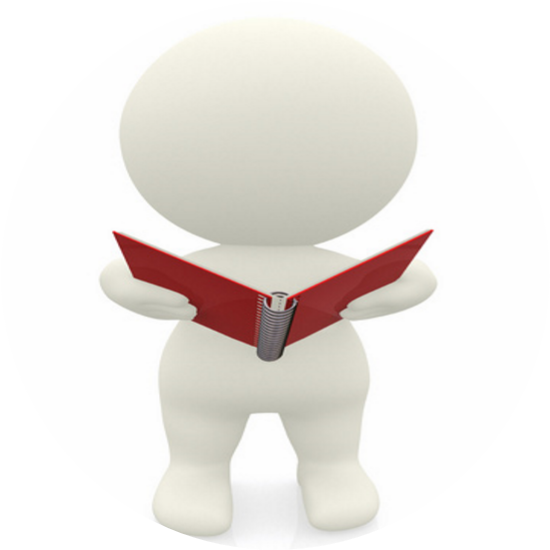 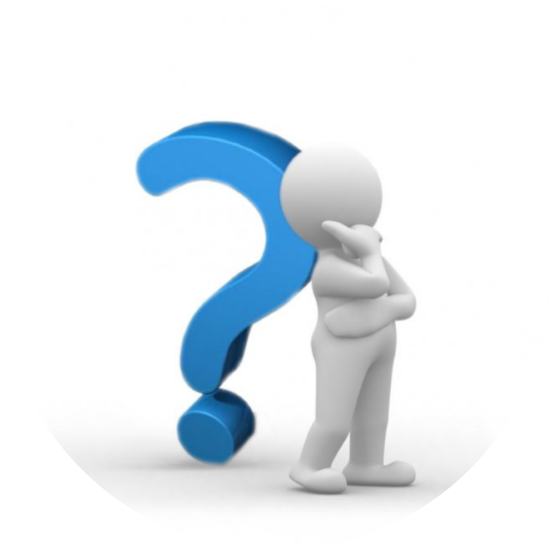 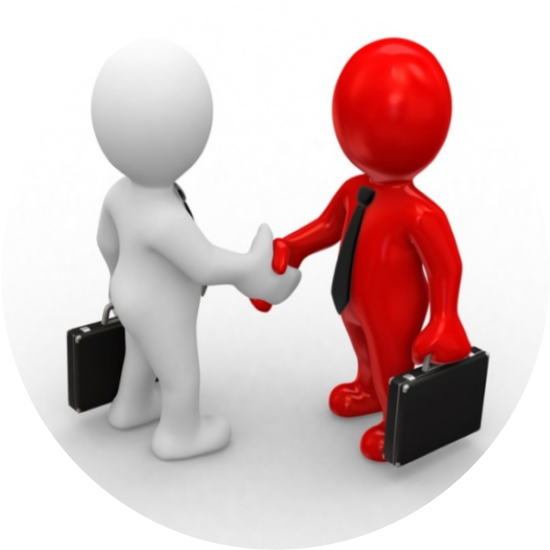 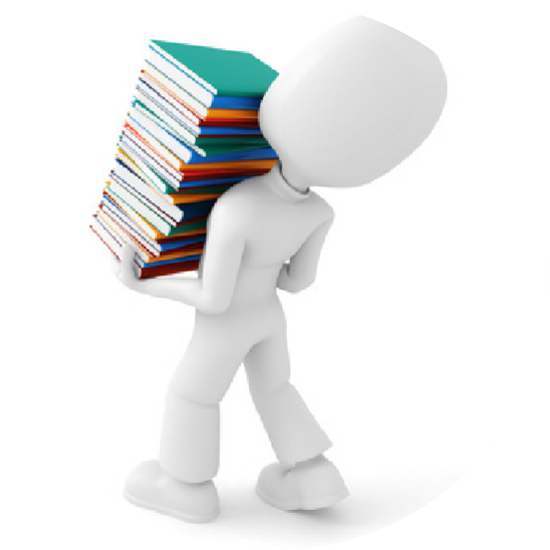 3 шаг: обязательно составляйте письменное договоры, в которых обозначайте все существенные условия сделки, не передавайте собственные средства на «доверии».
4 шаг: обязательно изучите ДОПОЛНИТЕЛЬНУЮ информацию об организации привлекающей средства, ее владельцах, результатах предыдущей деятельности
2 шаг: думать ТРИ ДНЯ при принятии инвестиционного решения:
1 день – Идея
2 день – Сбор информации
3 день – Принятие решения
1 шаг: необходимо вести контроль за расходами и доходами вашего  бюджета
22
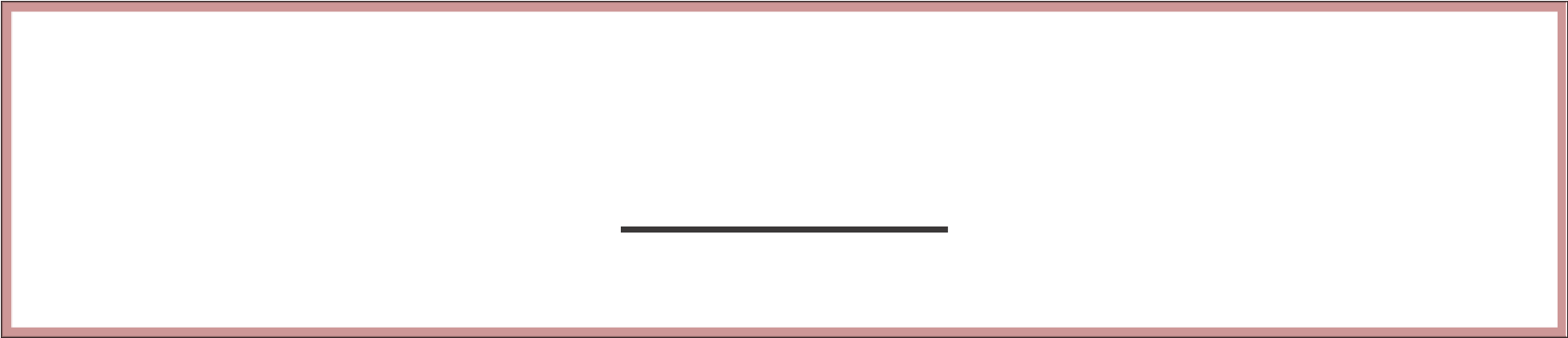 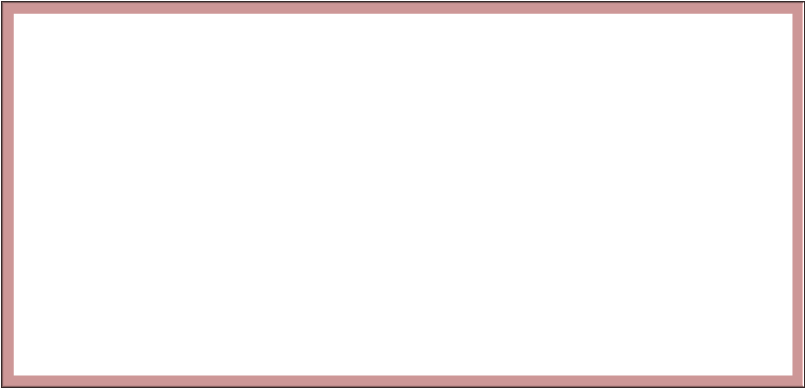 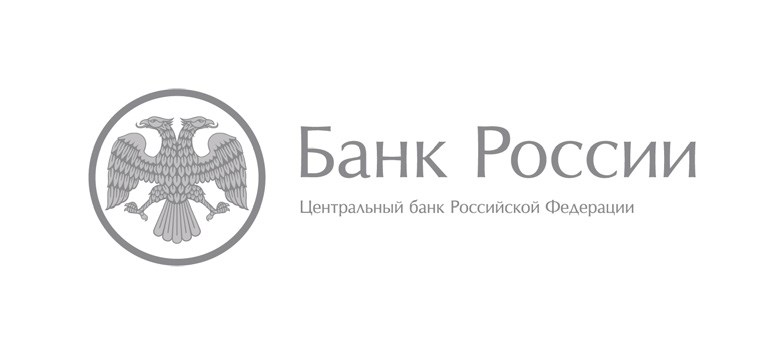 Источники информации
Используйте официальный сайт Банка России:
www.cbr.ru
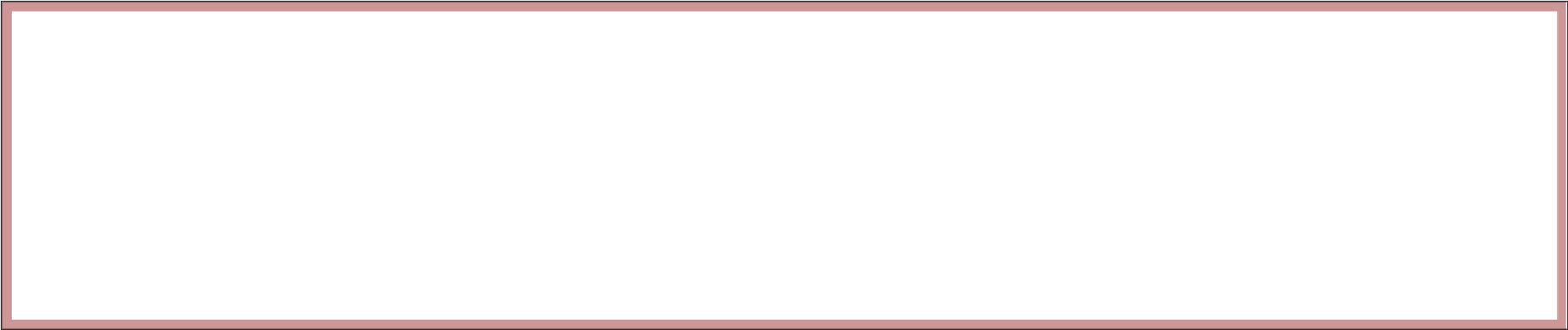 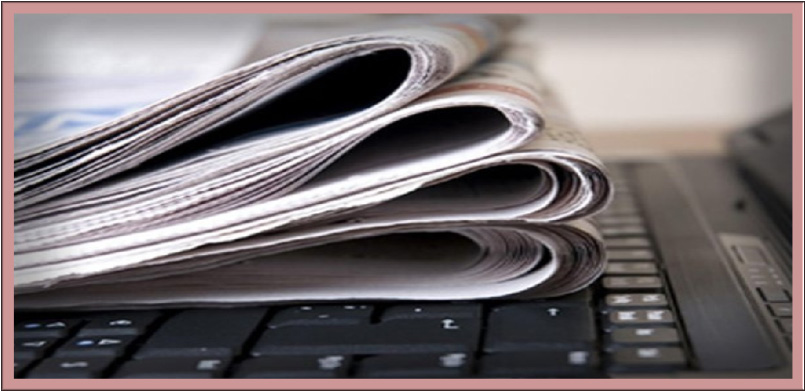 Читайте, слушайте, анализируйте экономические
новости
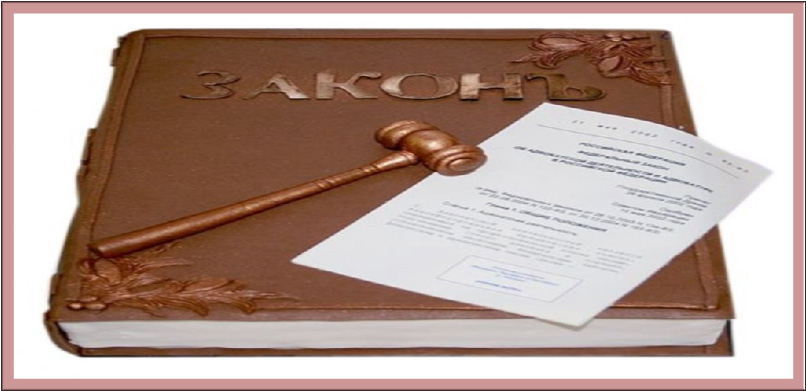 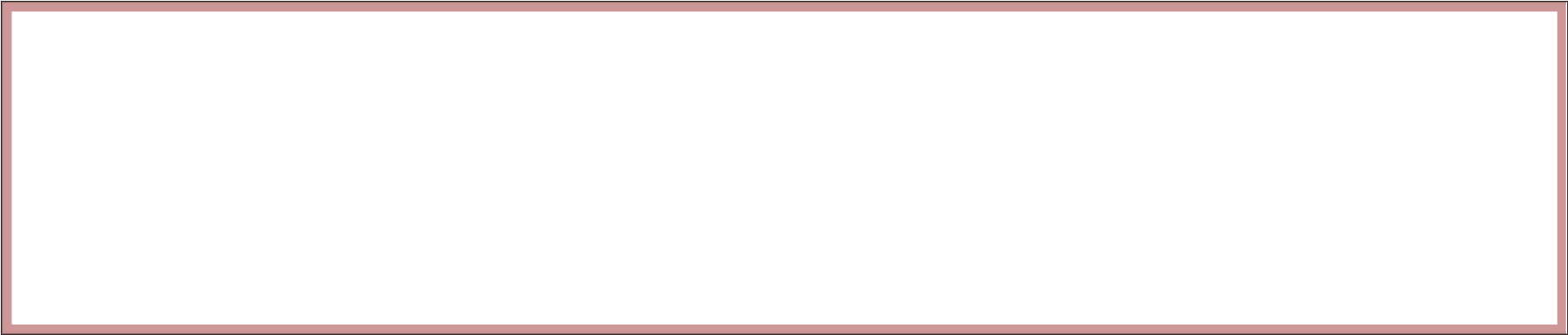 Следите за изменениями законодательства
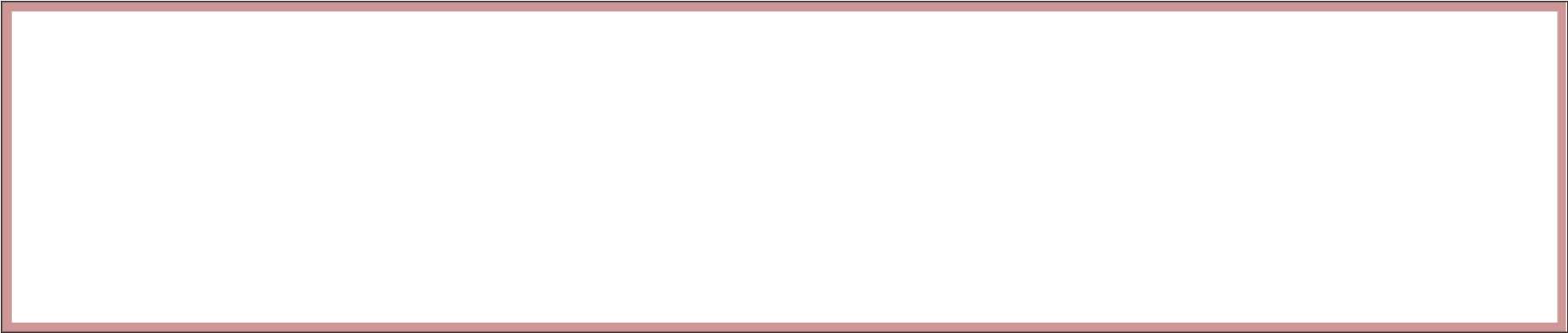 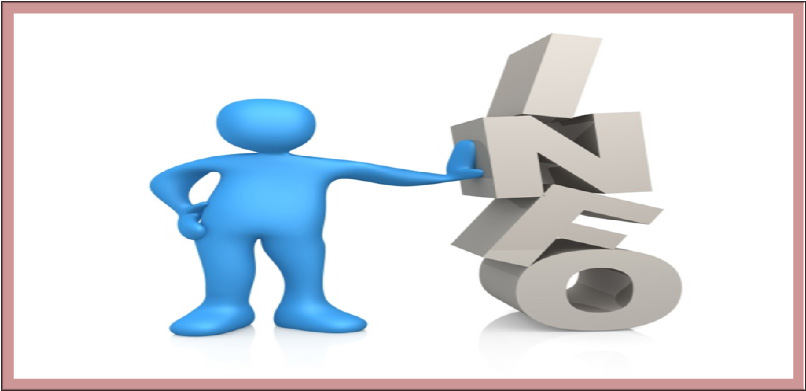 Сравнивайте финансовые продукты и услуги на
основании информации с сайтов поставщиков
услуг
23
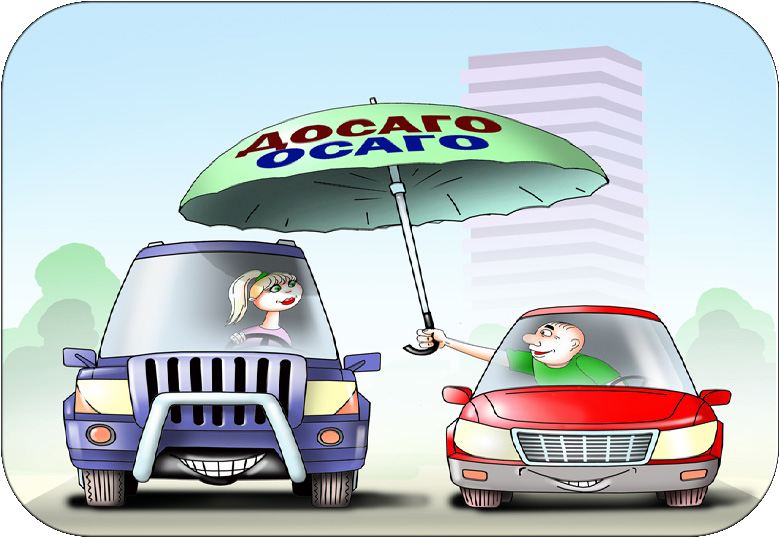 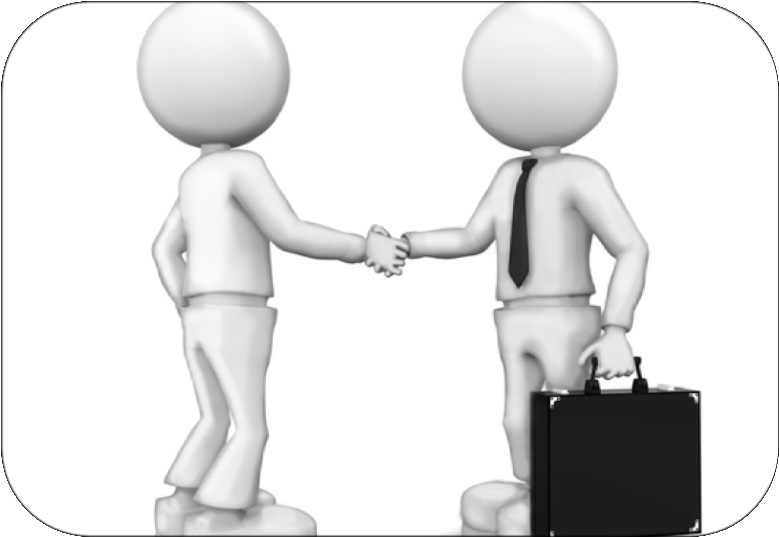 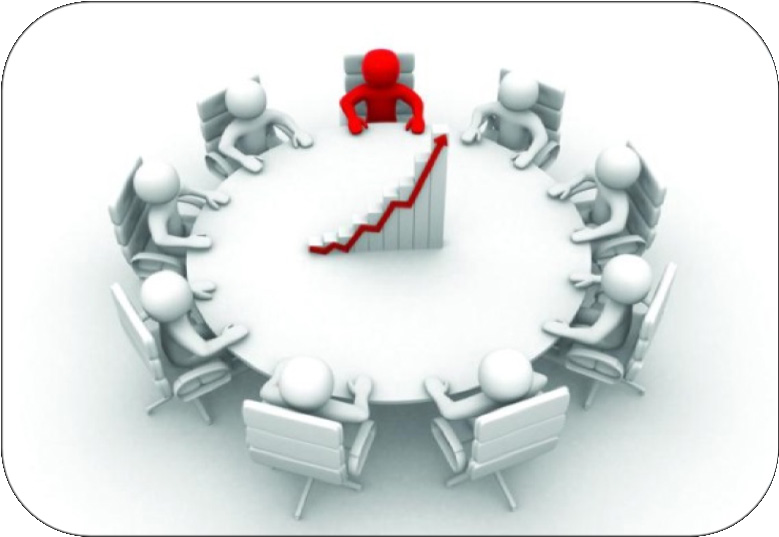 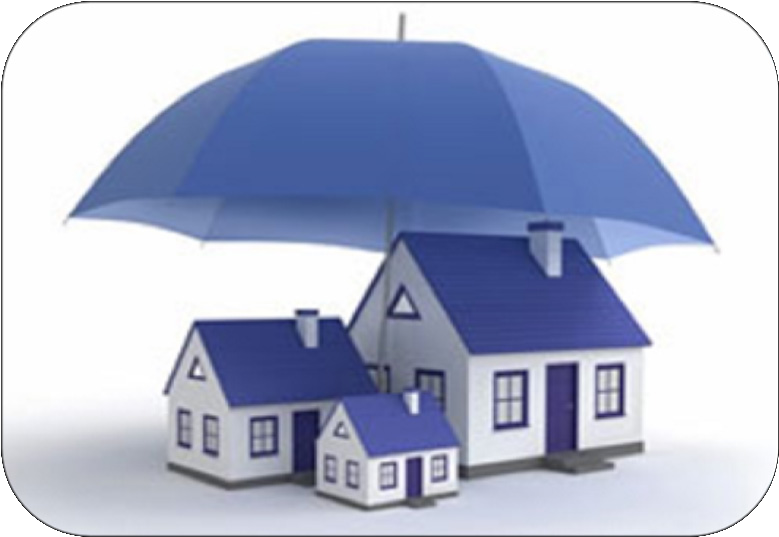 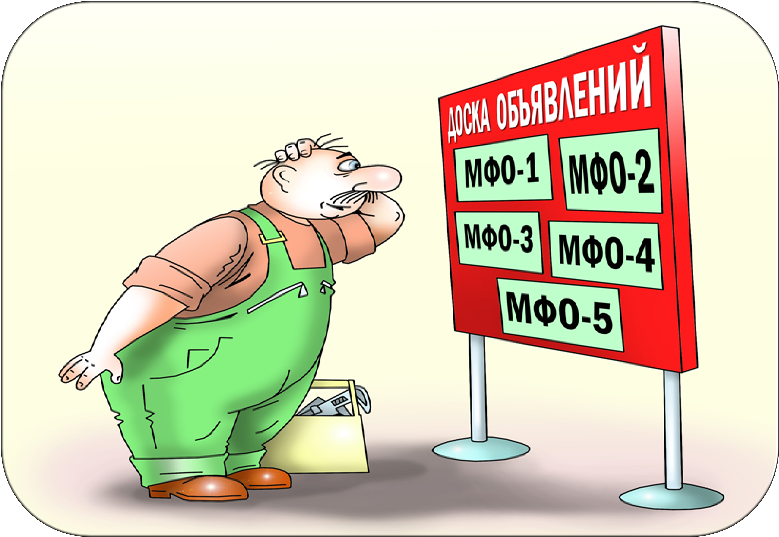 Примеры нарушения прав в мире финансов
Страховая компания отказывается оформить полис ОСАГО
Нарушены ваши права как акционера
На ваше имя взяли займ в МФО, а вы не знали об этом
Страховая компания навязывает вам покупку услуг при продаже обязательного полиса
Компания скрыла аннулирование лицензии и заключила с вами договор
24
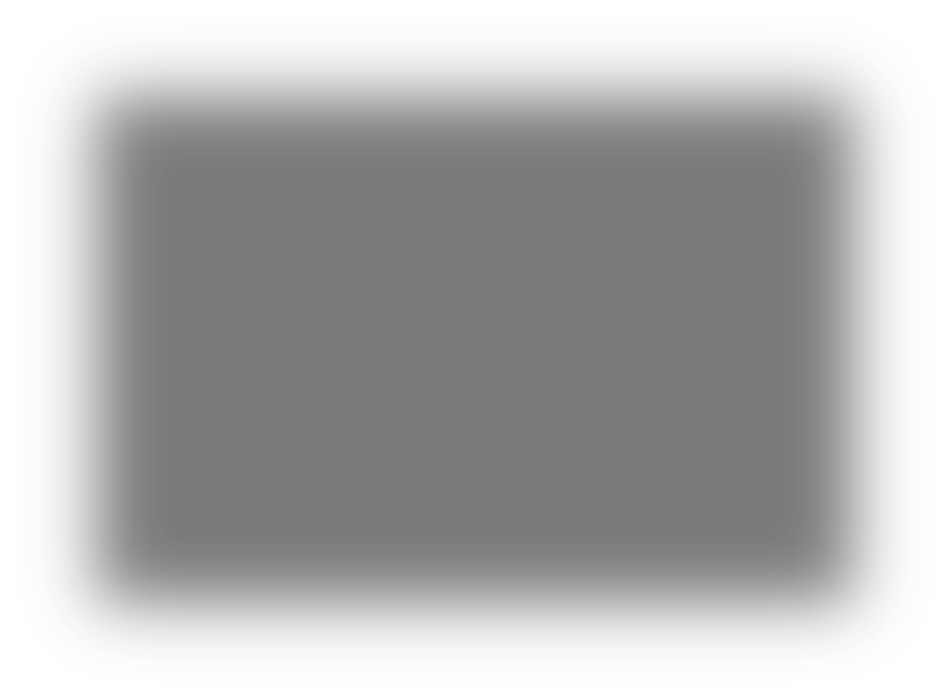 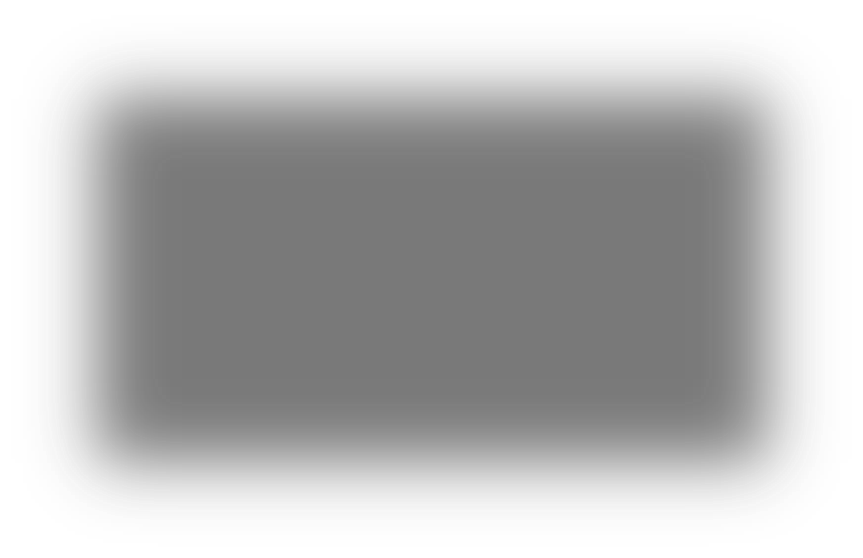 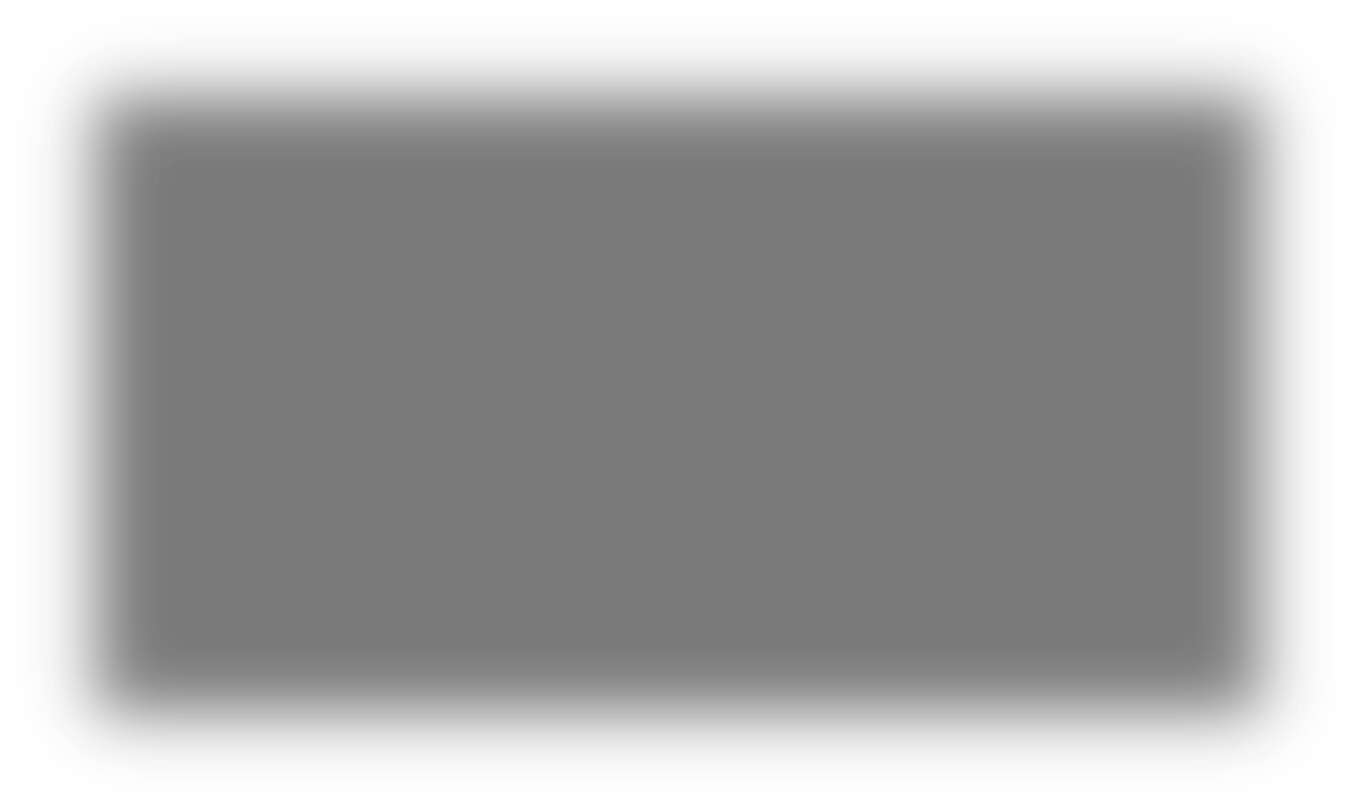 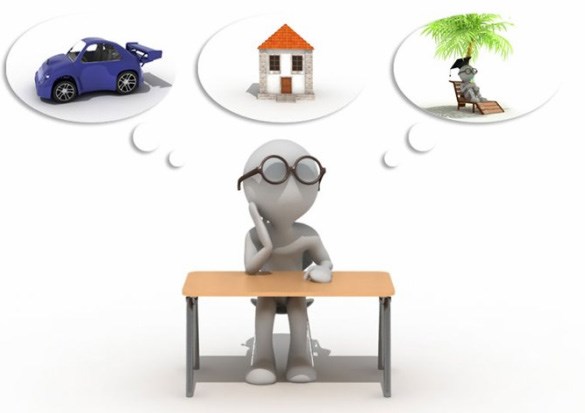 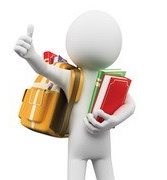 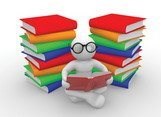 Формула успеха в мире финансов
Быть успешным – значит быть:
Ответственным
Рациональным
Экономным
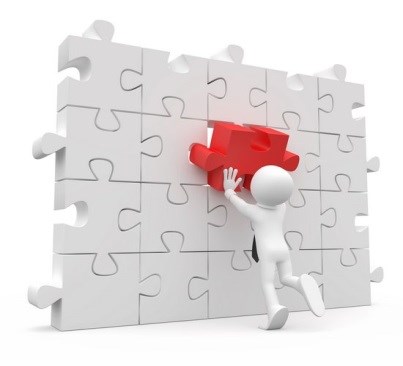 Знайте то, что вам надо!
25
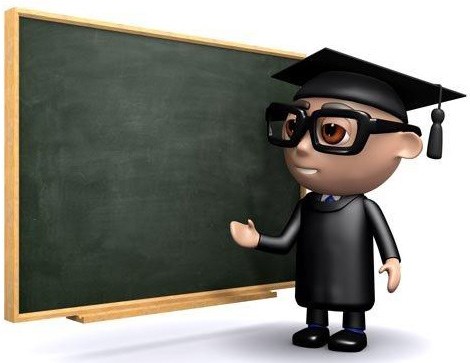 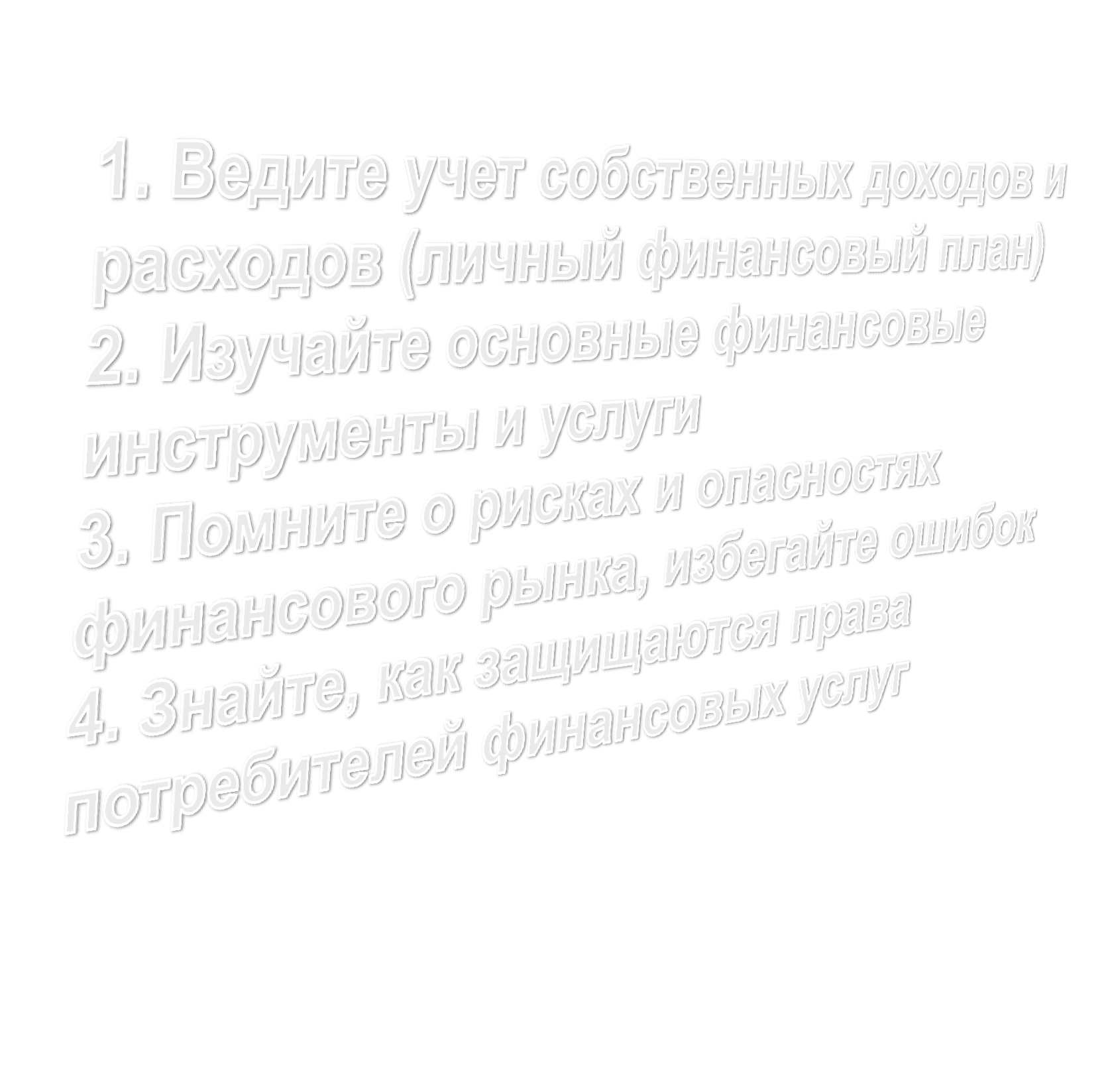 Заключение
26
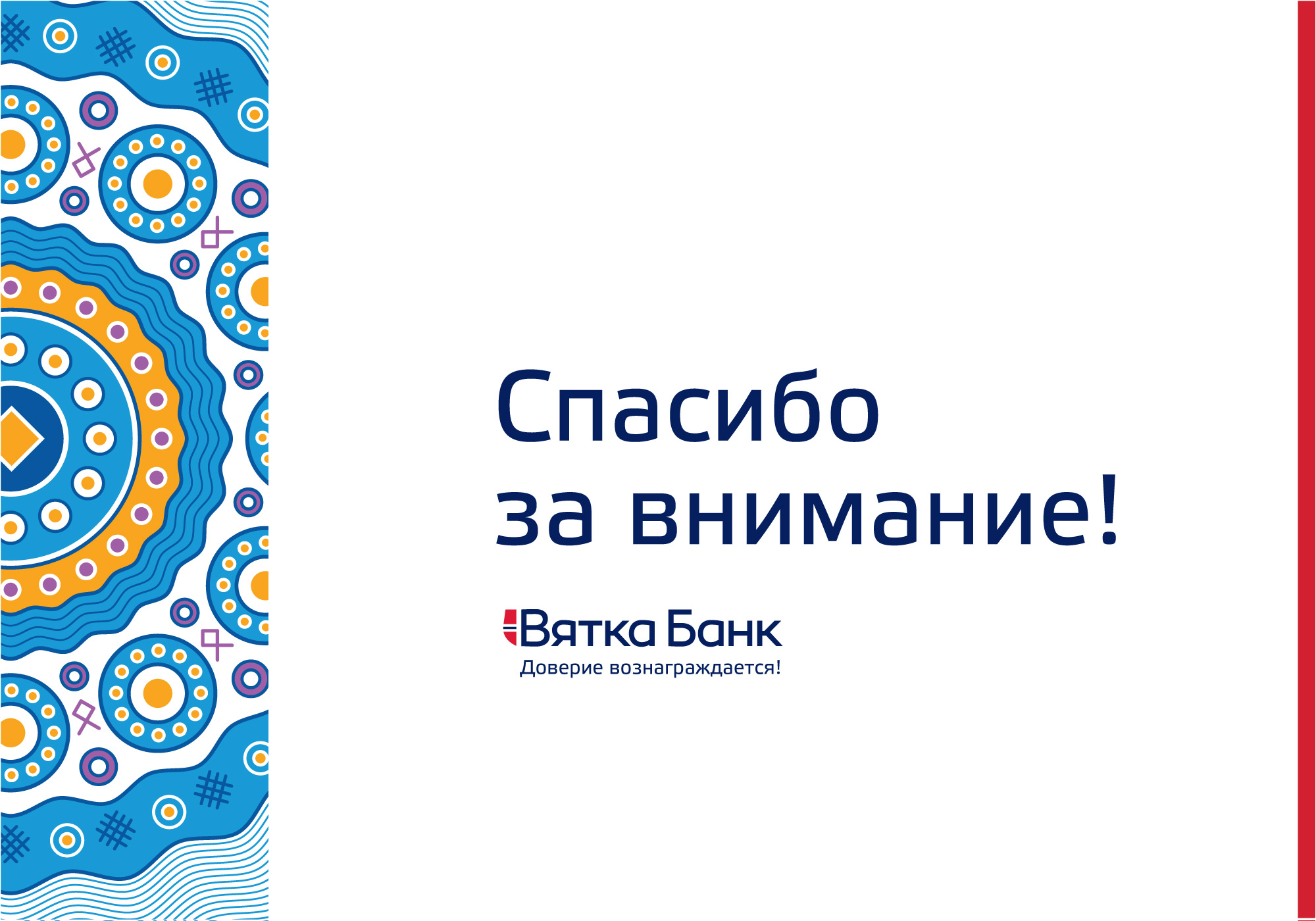 СПАСИБО ЗА ВНИМАНИЕ!